Ethics,NDT,and a Good Night’s Sleep
Phil Trach
Laboratory Testing, Inc.
It’s easy to do the right thing…
It’s easy to do the right thing…
…when there’s no other choice.
A clear conscienceis a soft pillow.
A clear conscienceis a soft pillow.
A clear conscienceis a soft pillow.
Proverb from Africa, France, Germany, and maybe Confucius, Benjamin Franklin, and Amelia Earhart
A clear conscienceis a soft pillow.
Cool 1970’s paneling, huh?
“I am wondering, why are you here?”
- Yoda, The Empire Strikes Back
Poll
Why am I attending this webinar?

I want to learn and share about ethics in NDT.
I want to know why Phil still has paneling in his bedroom.  It’s not 1968.
I get a fraction of a Level III recertification point for attending.
I want to know if that’s really Phil’s teddy bear.
We know about this…
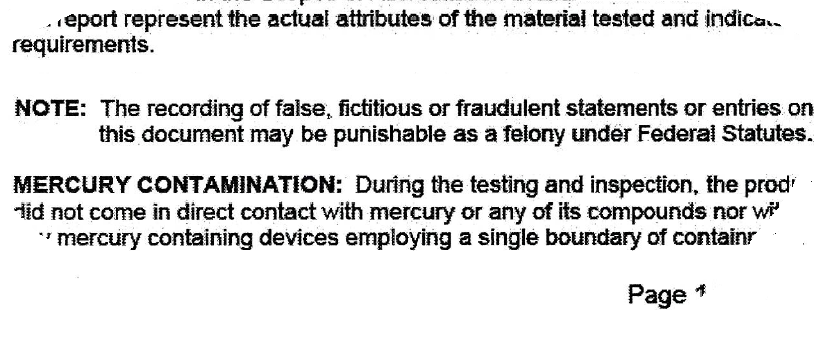 …and not to do this…
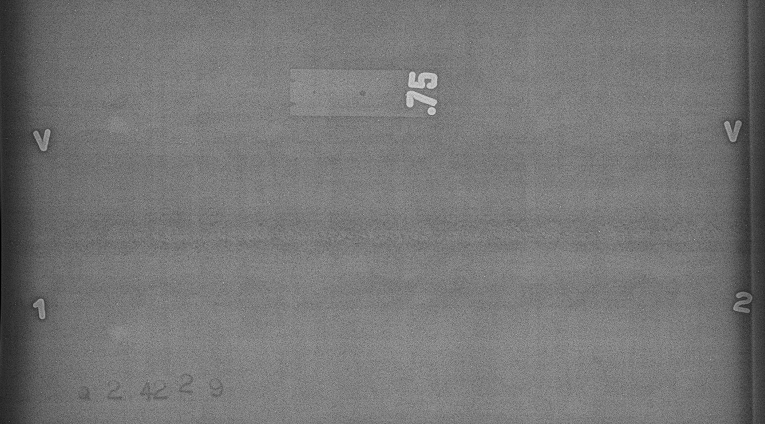 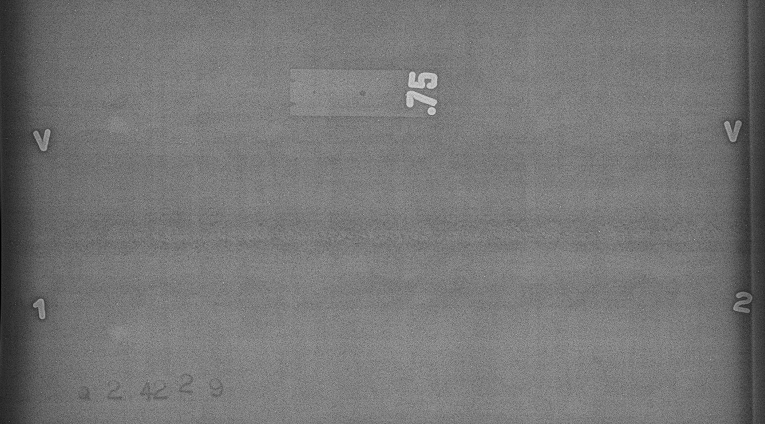 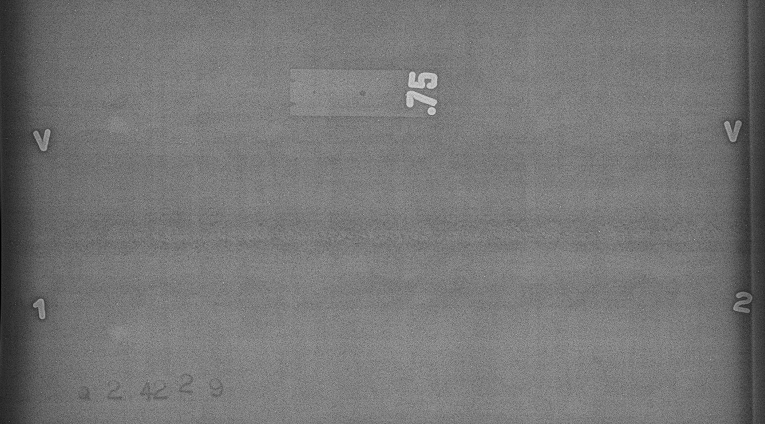 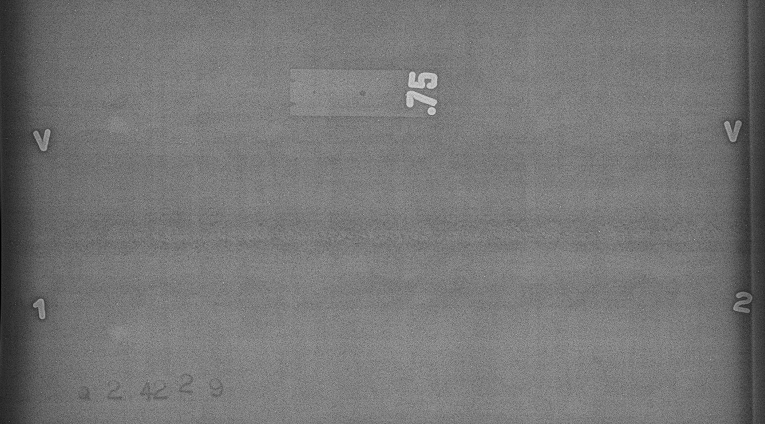 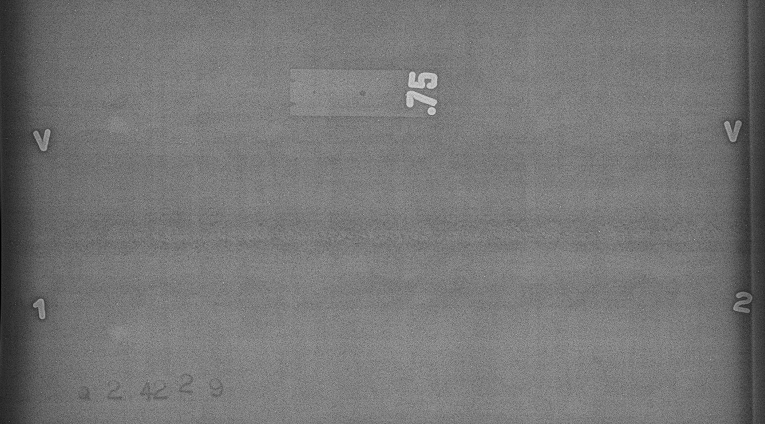 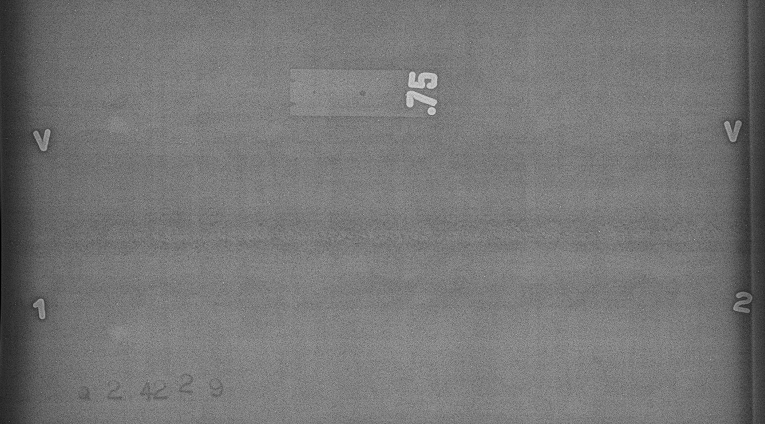 Why?
Where does this stuff come from?
Where does it go?
How do we get there?
	How do we make “getting there” easier?
How?
#              #                                        			   #
  #					#				 #

		#					#			 #
How?
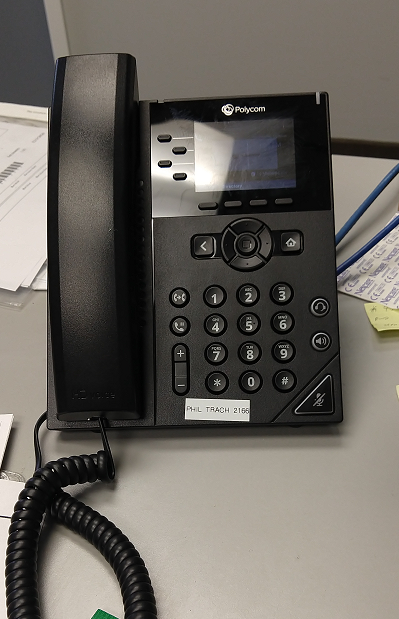 How?
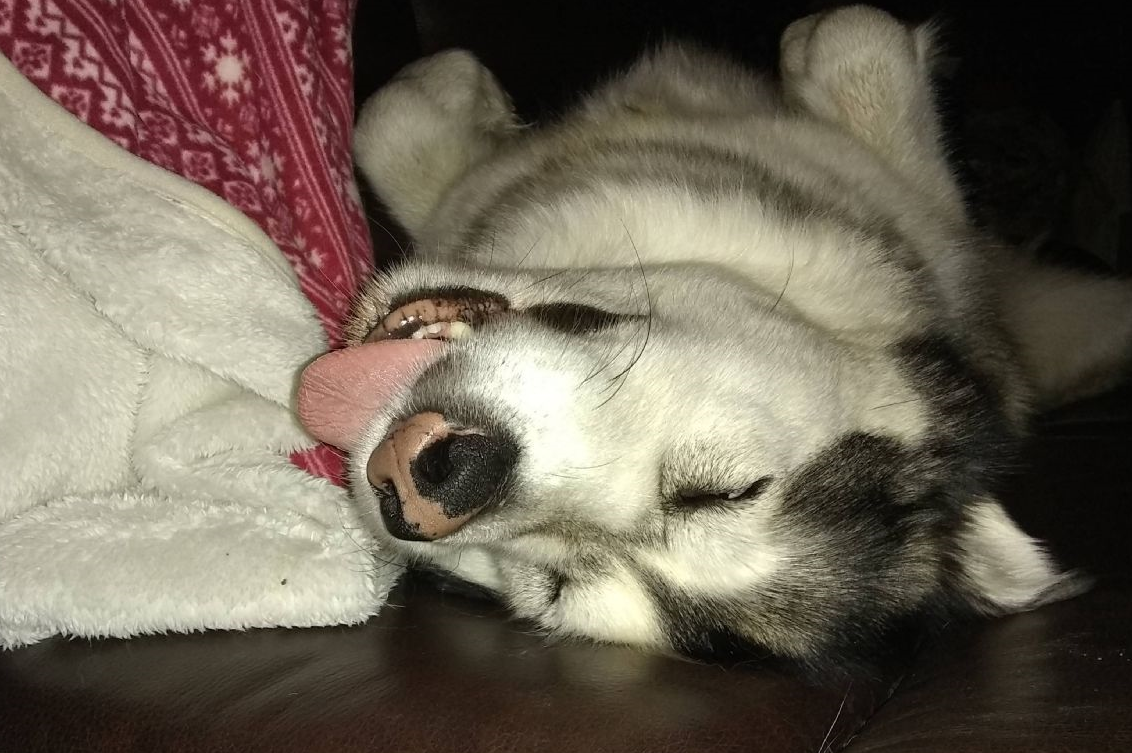 (not my dog)
Sleepless in Seattle Philadelphia   PWT 6/9/22
Poll:  How many times have you lost sleep over an ethical NDT issue?
(This doesn’t count working late or getting up early because of a high workload)
Never
Once or twice
A few times
Often
What is this “sleep” thing?
Sleepless in Seattle Philadelphia   PWT 6/9/22
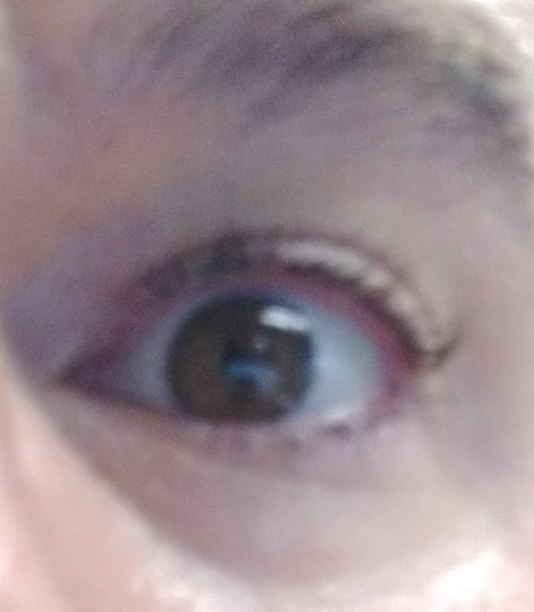 Sleepless in Seattle Philadelphia  PWT 10/28/20
Sleepless in Seattle Philadelphia  PWT 6/9/22
!
Sleepless in Seattle Philadelphia  PWT 6/9/22
?
Sleepless in Seattle Philadelphia  PWT 6/9/22
!
Sleepless in Seattle Philadelphia  PWT 6/9/22
?
Sleepless in Seattle Philadelphia  PWT 6/9/22
[God] wants men to be concerned with what they do;[the devil’s] business is to keep them thinking about what will happen to them.

C.S. Lewis, The Screwtape Letters
Sleepless in Seattle Philadelphia  PWT 6/9/22
.
Sleepless in Seattle Philadelphia  PWT 6/9/22
.
Sleepless in Seattle Philadelphia  PWT 6/9/22
Pr(someone investigates) ≈ 0.001
		Pr(it fails) ≈ 0.0001
		Pr(it fails and someone investigates and I get fired) ≈ 0.0000001
Sleepless in Seattle Philadelphia  PWT 6/9/22
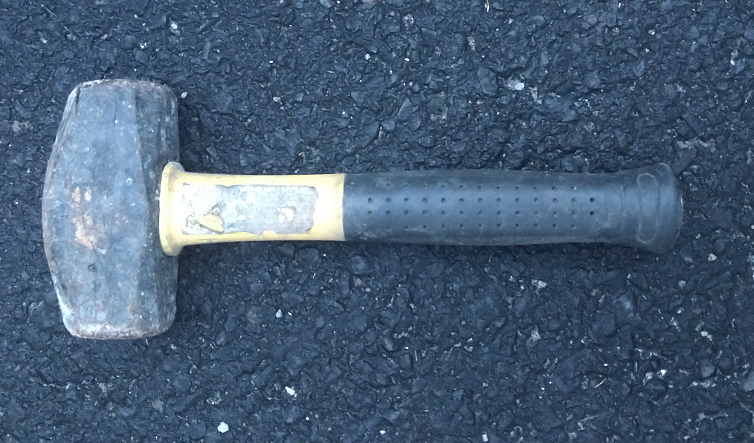 Sleepless in Seattle Philadelphia  PWT 6/9/22
You sleep better when you
(and your people)
do the right thing.
It’s easy to do the right thing
It’s easy to do the right thingwhen there’s no other choice.
Starting points…
Starting points…
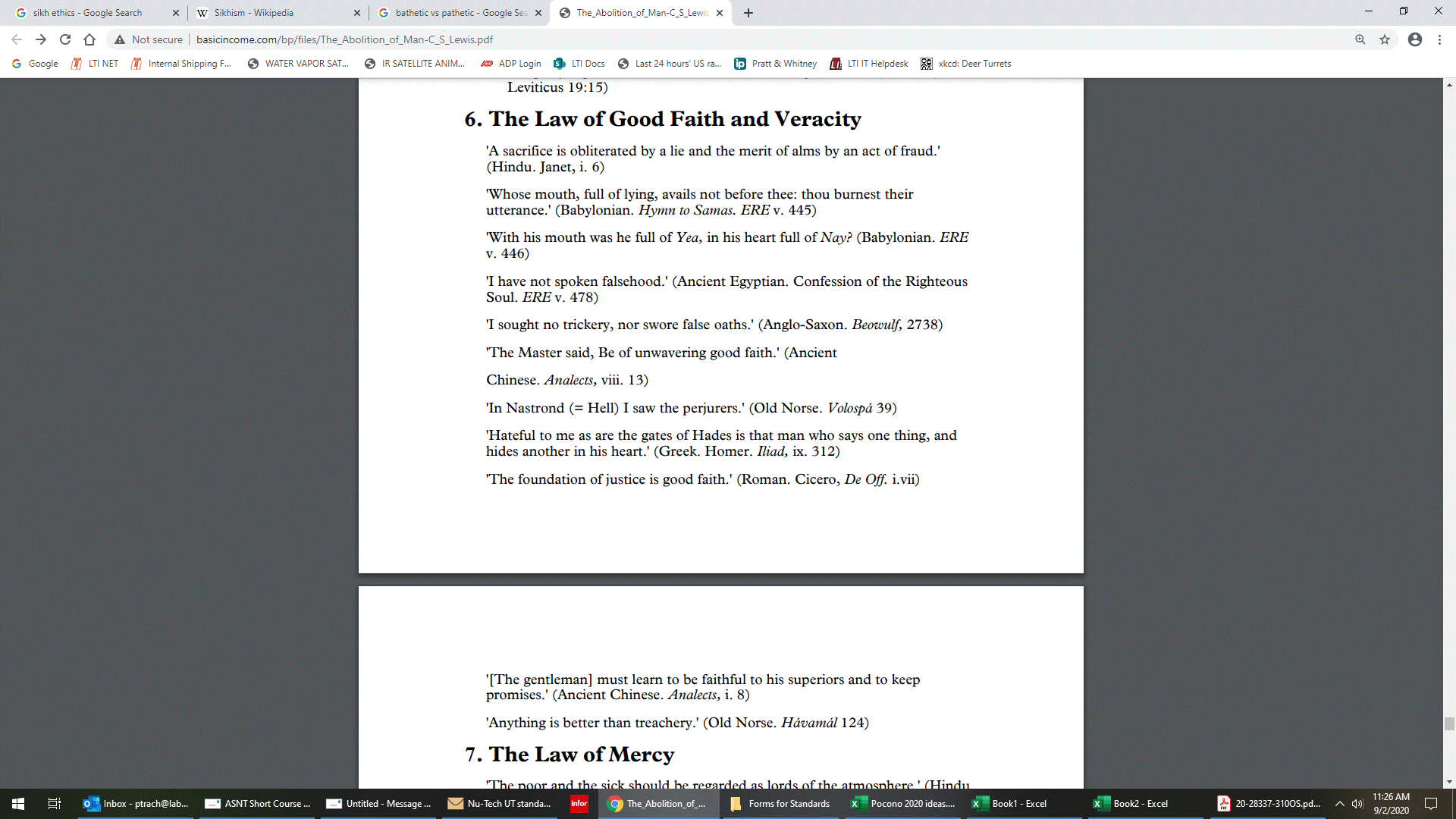 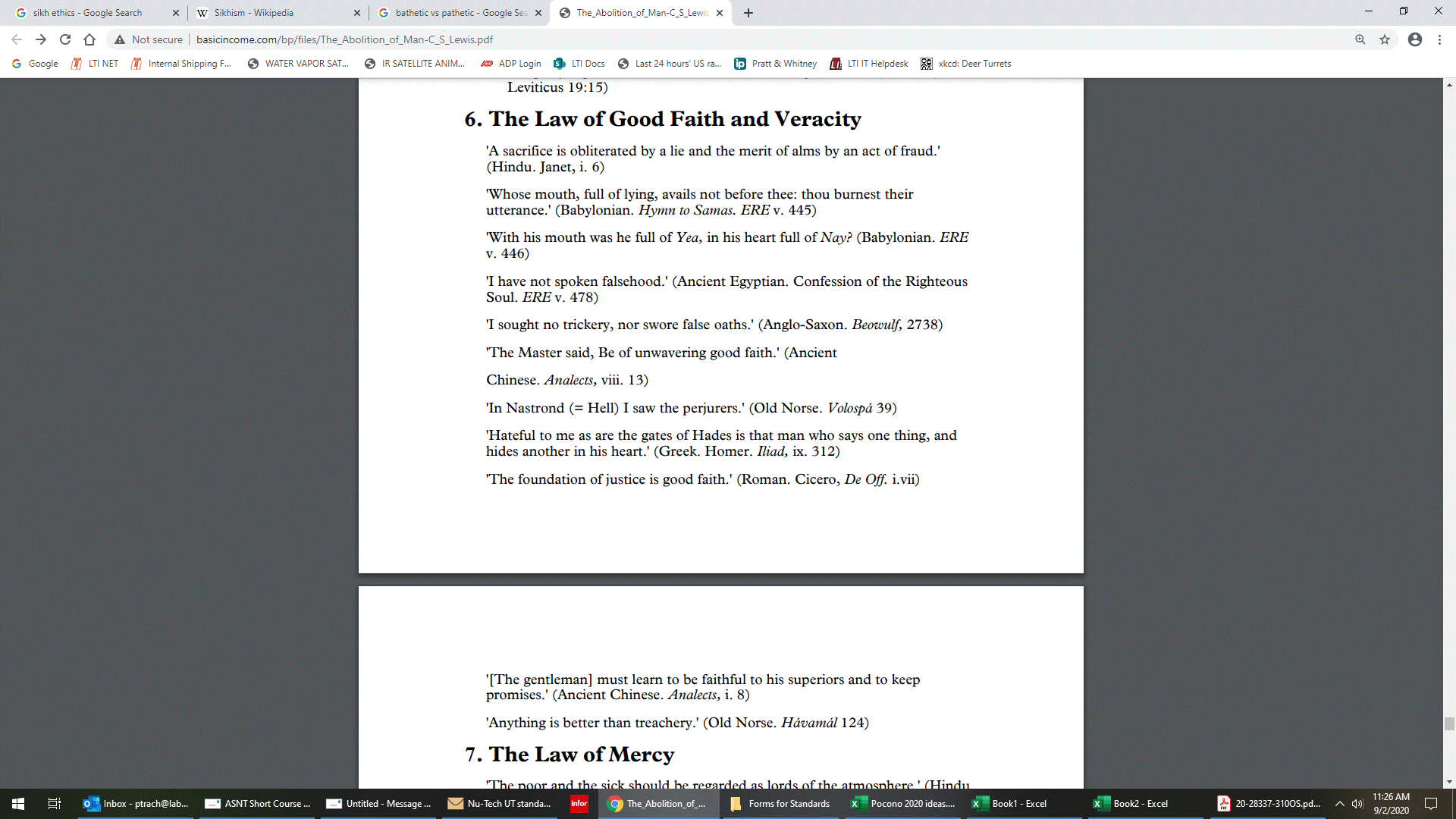 Collected by C.S. Lewis,
The Abolition of Man
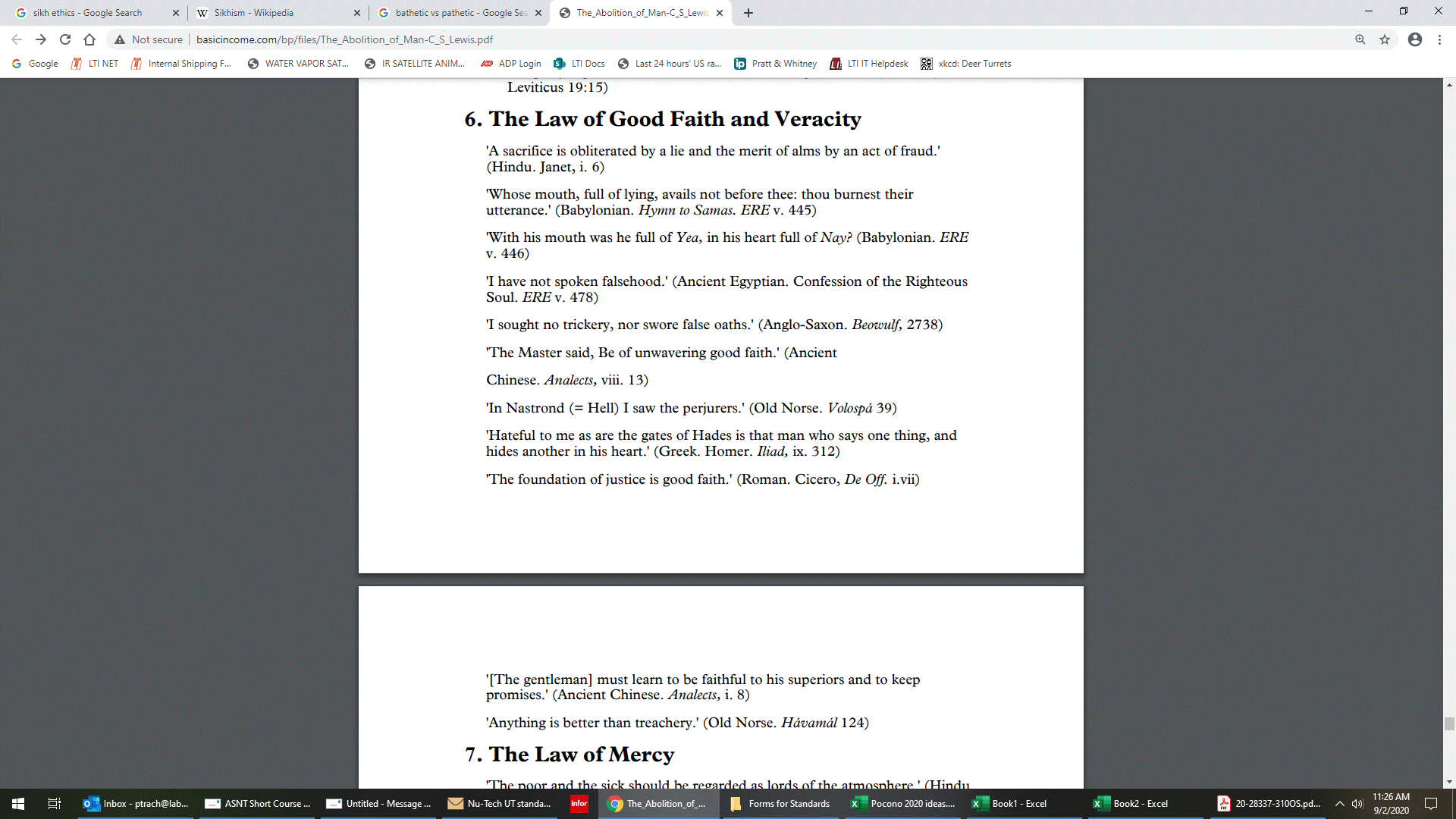 Starting points…
Do the right thing always       	  Deliver results
	Honor commitments	   		Walk in your customer's shoes
Practice transparency       	 Make quality personal
		Speak straight        			Practice blameless problem-solving
	Treasure, protect, and promote our reputation
					Get clear on expectations
All at once?
Do the right thing always       	  Deliver results
	Honor commitments	   		Walk in your customer's shoes
Practice transparency       	 Make quality personal
		Speak straight        			Practice blameless problem-solving
	Treasure, protect, and promote our reputation
					Get clear on expectations
Both/And
instead of 
Either/Or
Another poll…
Are we having fun yet?

Definitely, yes!
Yes, definitely!
I suppose, maybe, I guess…
I’m not here for fun.  I hate fun.
For those of you who hate fun…
Get your coffee…
The ASNT Membership Code of Ethics.
Get your coffee…
The ASNT Membership Code of Ethics.

Woo.  Hoo.
The ASNT MembershipCode of Ethics
In spirit and in word, this Code of Ethics shall guide the actions of the members of The American Society for Nondestructive Testing.
It is the duty of all members to conduct themselves in accordance with the following precepts:
The ASNT MembershipCode of Ethics
1. To uphold at all times the reputation of the Society and the dignity of membership therein.
The ASNT MembershipCode of Ethics
2. To pursue their professional discipline and activities in a spirit of fairness to all concerned — employer, employees, customers and competitors — consistent with the high ideals of personal honor and integrity.
The ASNT MembershipCode of Ethics
3. To refrain from associating themselves with any enterprise that would use their name or that of the Society in any manner countenancing misrepresentation.
The ASNT MembershipCode of Ethics
4. To avoid damage directly or indirectly to the professional reputation, prospects or business of another member of the Society.
The ASNT MembershipCode of Ethics
5. To advertise only in a professional manner; to avoid using improper or questionable methods of soliciting professional work, and to decline any connection with improper patronage.
The ASNT MembershipCode of Ethics
6. To inform clients or employers of any business affiliations, interests or connections which might influence their fair judgment.
The ASNT MembershipCode of Ethics
7. To treat as confidential their knowledge of any business affairs or technical information of employers, clients or customers, and to make no disclosure of such information without their express consent.
The ASNT MembershipCode of Ethics
8. To accept financial or other compensation for a particular service from one source only, except with the full knowledge and consent of all interested parties.
The ASNT MembershipCode of Ethics
9. To perform their work in the highest professional manner, protecting the life, safety and health of their associates and of the general public.
The ASNT MembershipCode of Ethics
10. To contribute to the advancement of nondestructive testing by the interchange of information and experience with others, taking full advantage of the mediums provided by the Society--symposia, conventions and the press.
The ASNT MembershipCode of Ethics
11. To encourage and provide opportunity for professional development and advancement of their employees or those under their supervision.
The ASNT MembershipCode of Ethics
12. To consider their membership in the Society as affording a distinct opportunity to apply their special talents for the service of mankind.
The ASNT MembershipCode of Ethics
13. To refrain from any statements or acts which constitute hostile or offensive behavior and any forms of intimidation or harassment of any kind by and between members of ASNT whether sexual, racial, ethnic or religious in origin.
Poll
Have you actually read this before today?

Yes.
I skimmed it once or twice.
I didn’t know there *was* a Membership Code of Ethics.
No.
The ASNT MembershipCode of Ethics
“the reputation of the Society and the dignity of membership therein”

“avoid damage directly or indirectly to…another member”

“to perform their work in the highest professional manner”
	“Creating a safer world!”

“apply their special talents for the service of mankind”
The ASNT Level IIICode of Ethics
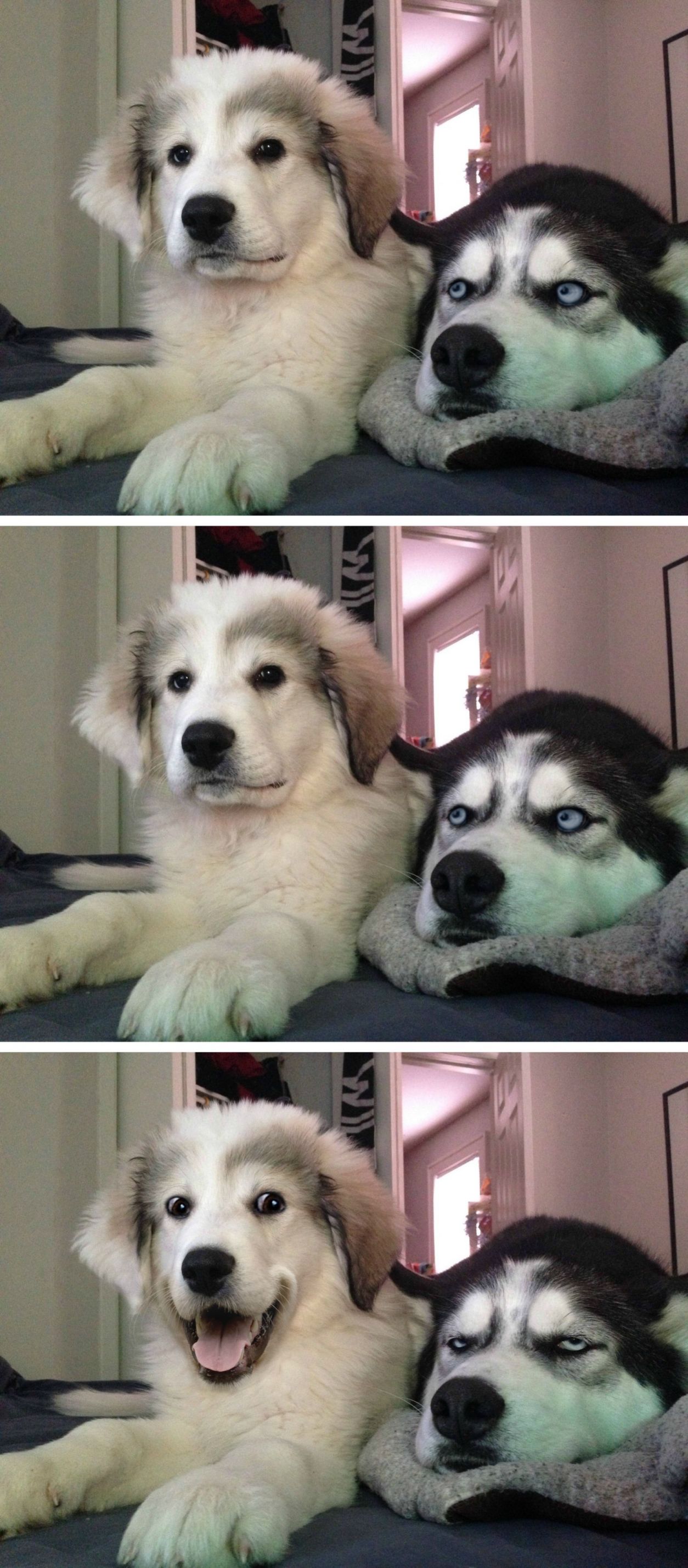 The ASNT Level IIICode of Ethics
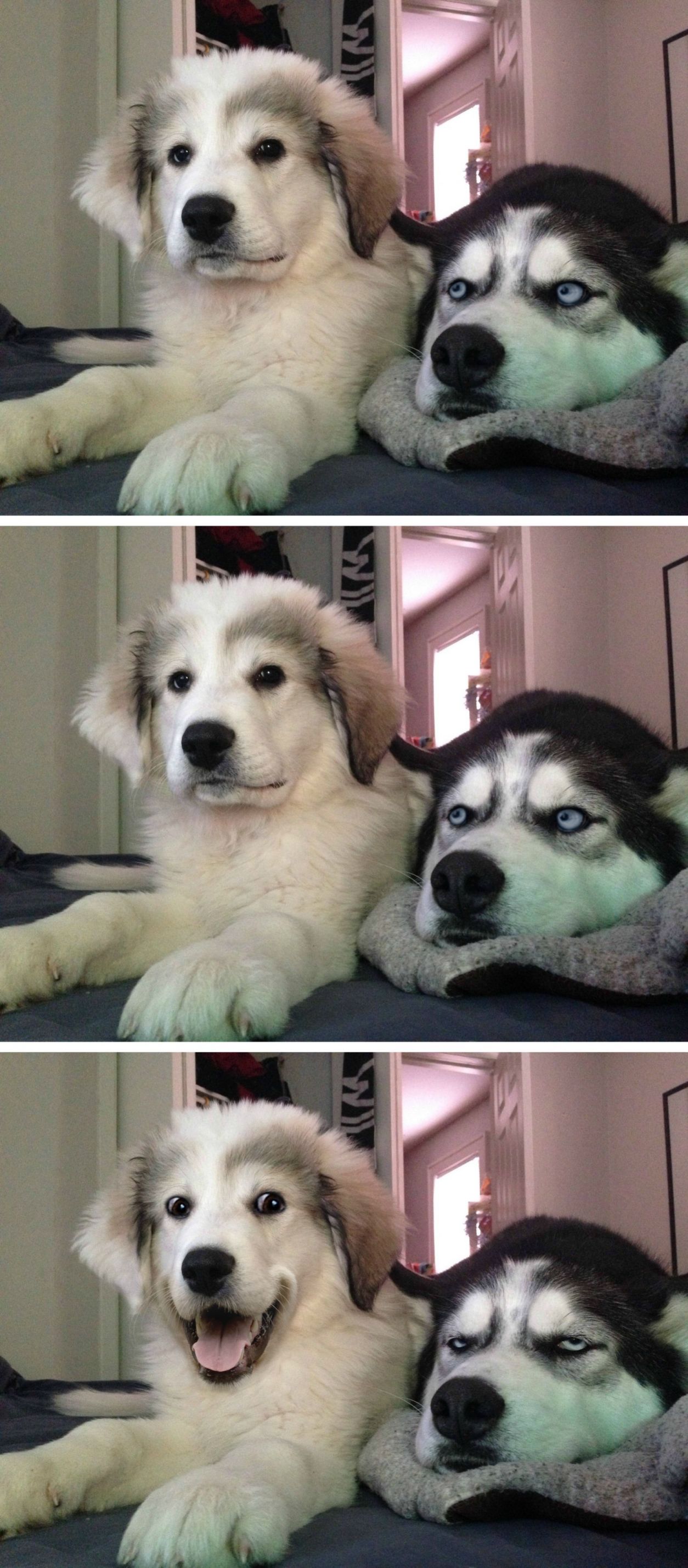 The ASNT Level IIICode of Ethics
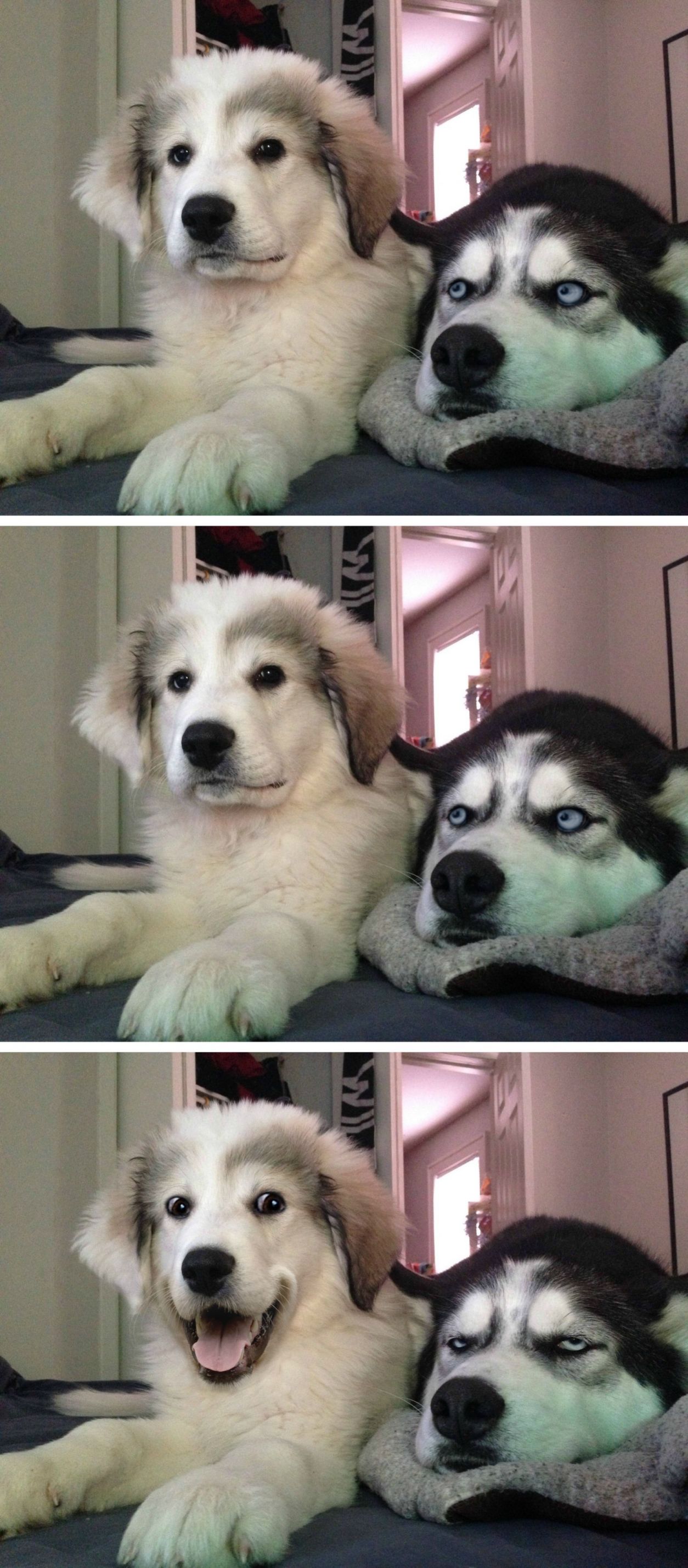 The ASNT Level IIICode of Ethics
8.3. The Level III shall conduct themselves in an honest and ethical manner.
The ASNT Level IIICode of Ethics
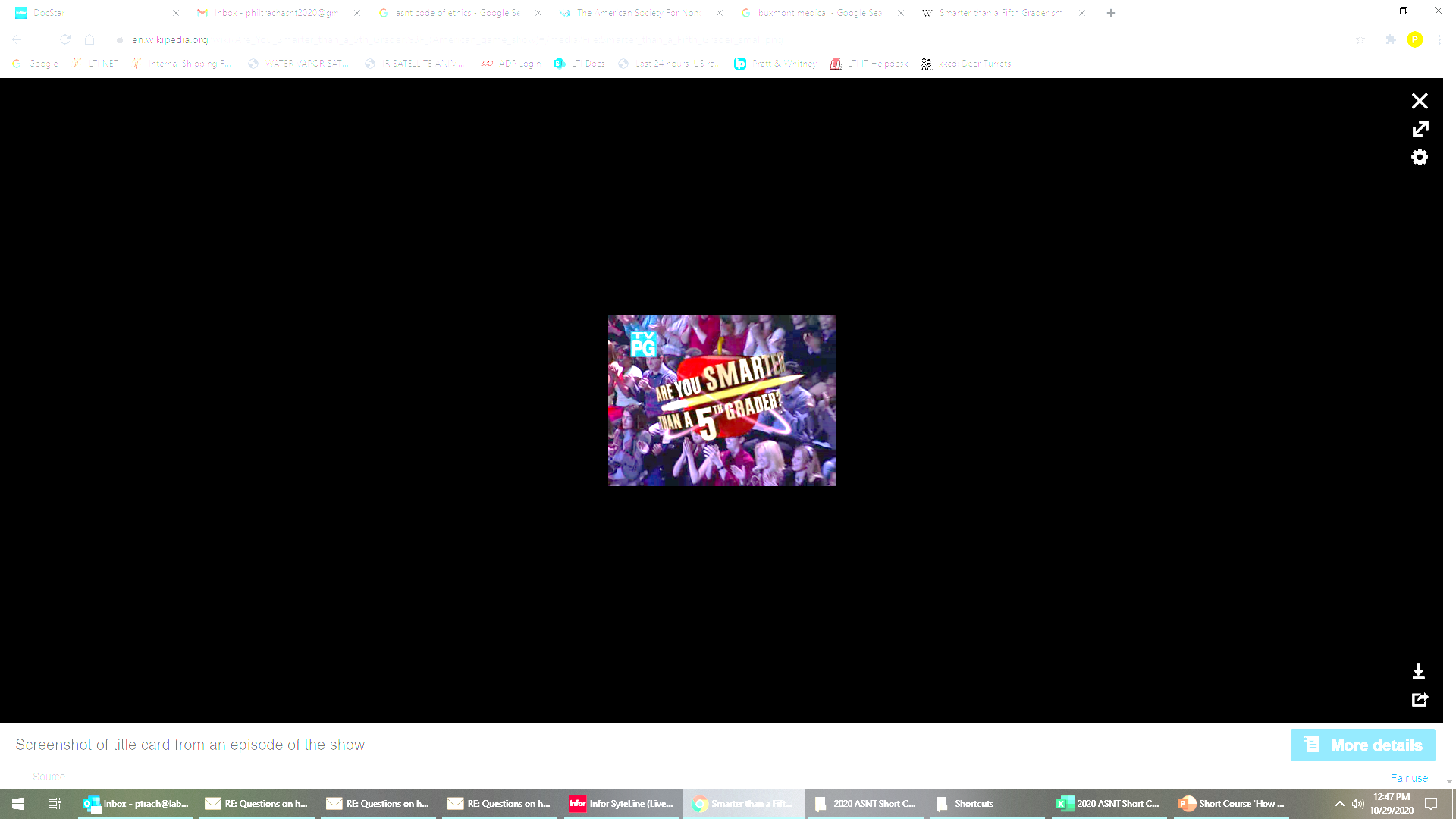 The ASNT Level IIICode of Ethics
"…shall not…use their certification…in such a manner as to bring ASNT into disrepute.”
The ASNT Level IIICode of Ethics
forthright		candid			complete integrity

		immediately report		

Protect the safety, health, and welfare of the public

	refuse to accept				only when qualified		

completely objective		conscientiously avoid conflict of interest
The ASNT Level IIICode of Ethics
forthright		candid			complete integrity

		immediately report		

Protect the safety, health, and welfare of the public

	refuse to accept				only when qualified		

completely objective		conscientiously avoid conflict of interest
SHALL
SHALL   NOT
The ASNT Level IIICode of Ethics
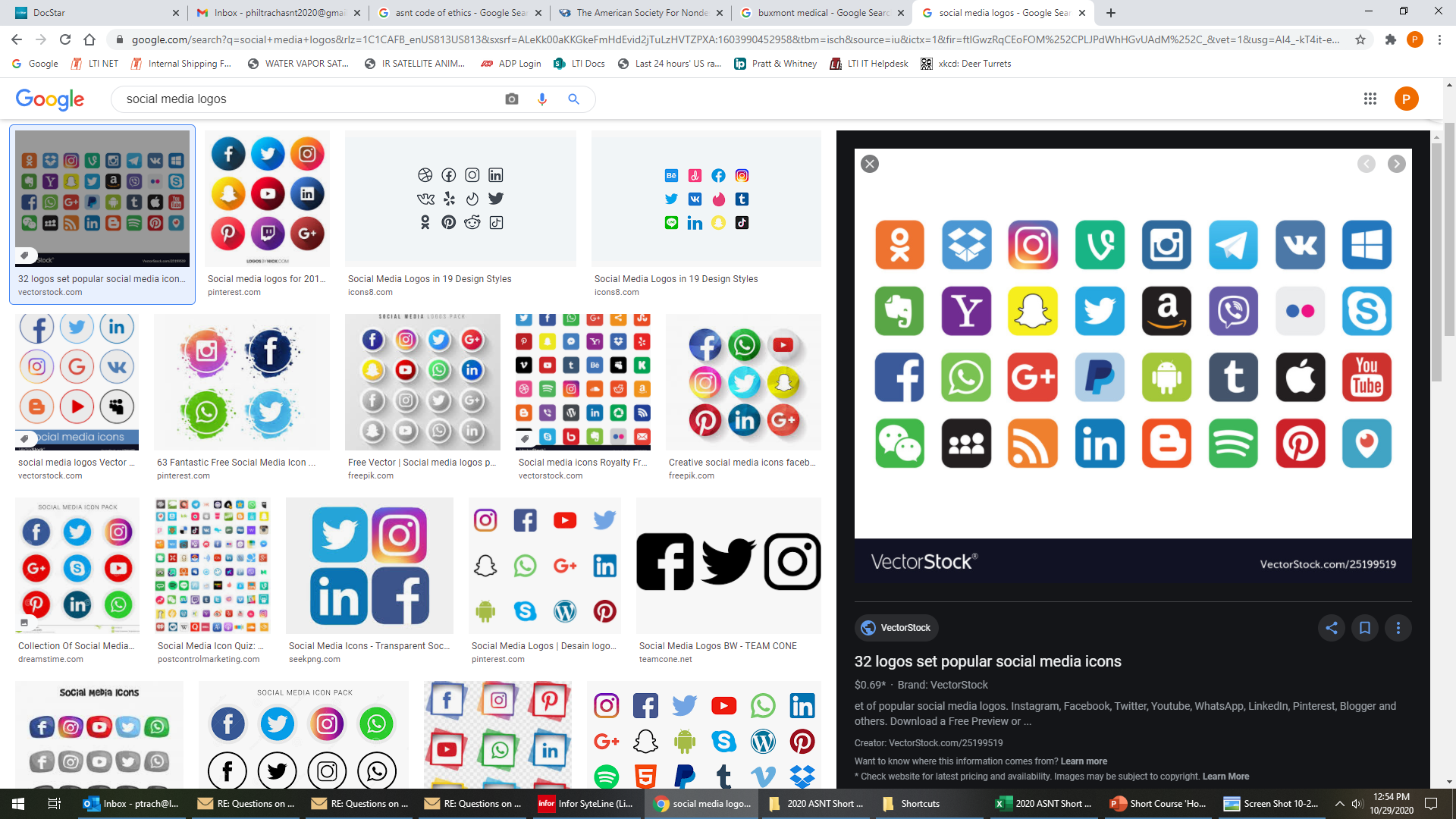 The ASNT Level IIICode of Ethics
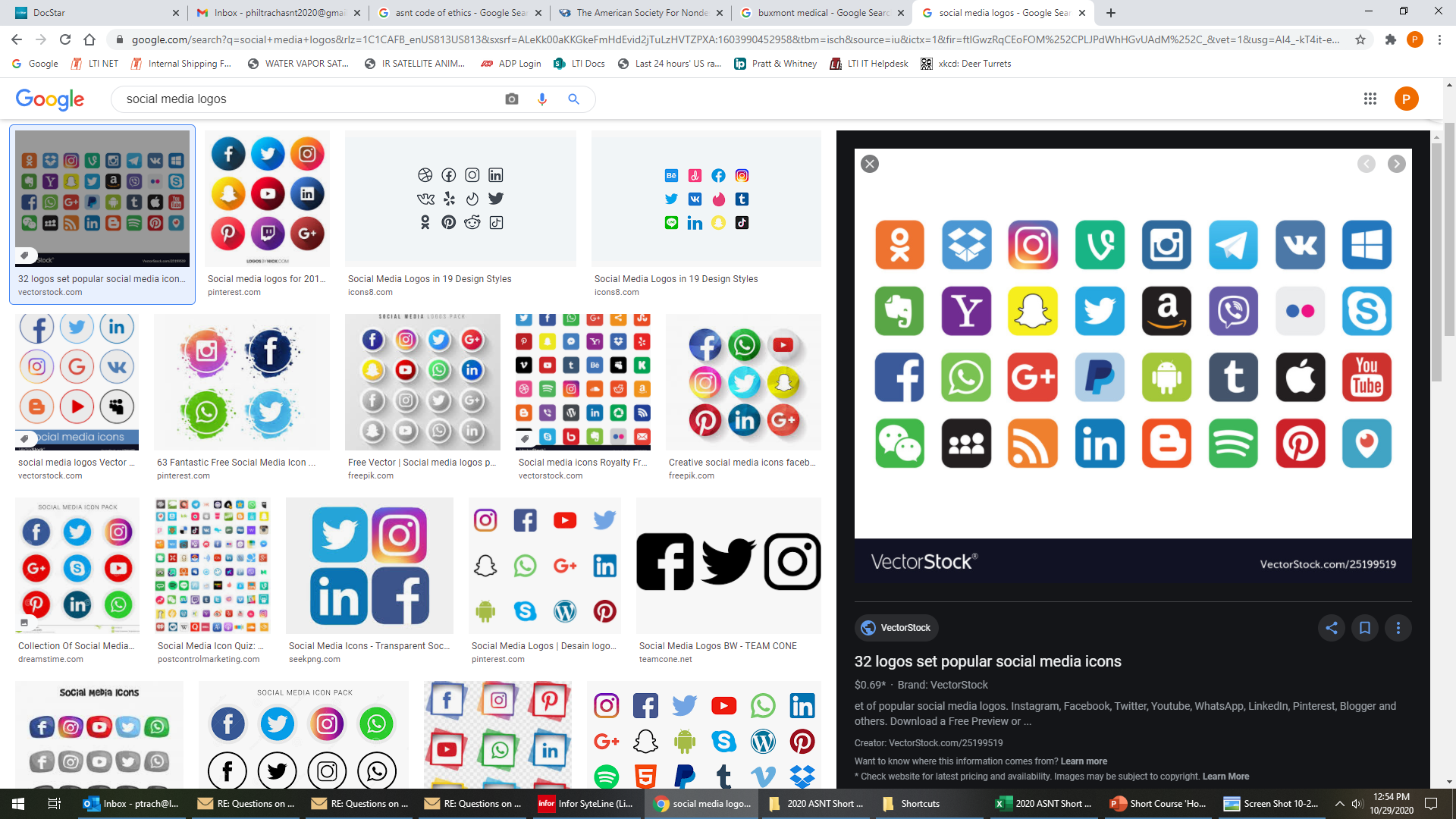 5.3 The Level III shall show professional and appropriate behavior, including,
but not limited to, online and social media.
The ASNT Level IIICode of Ethics
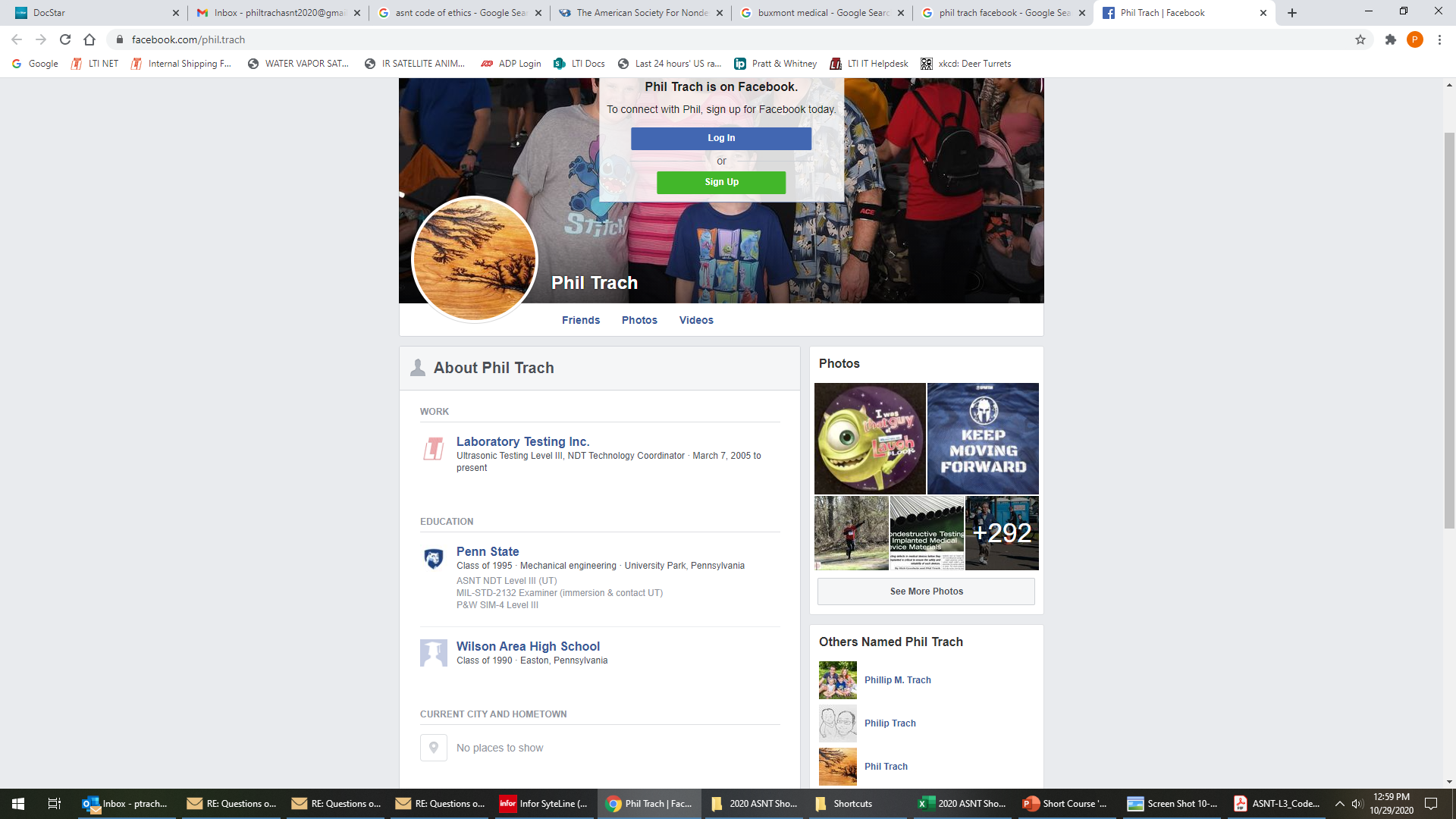 The ASNT Level IIICode of Ethics
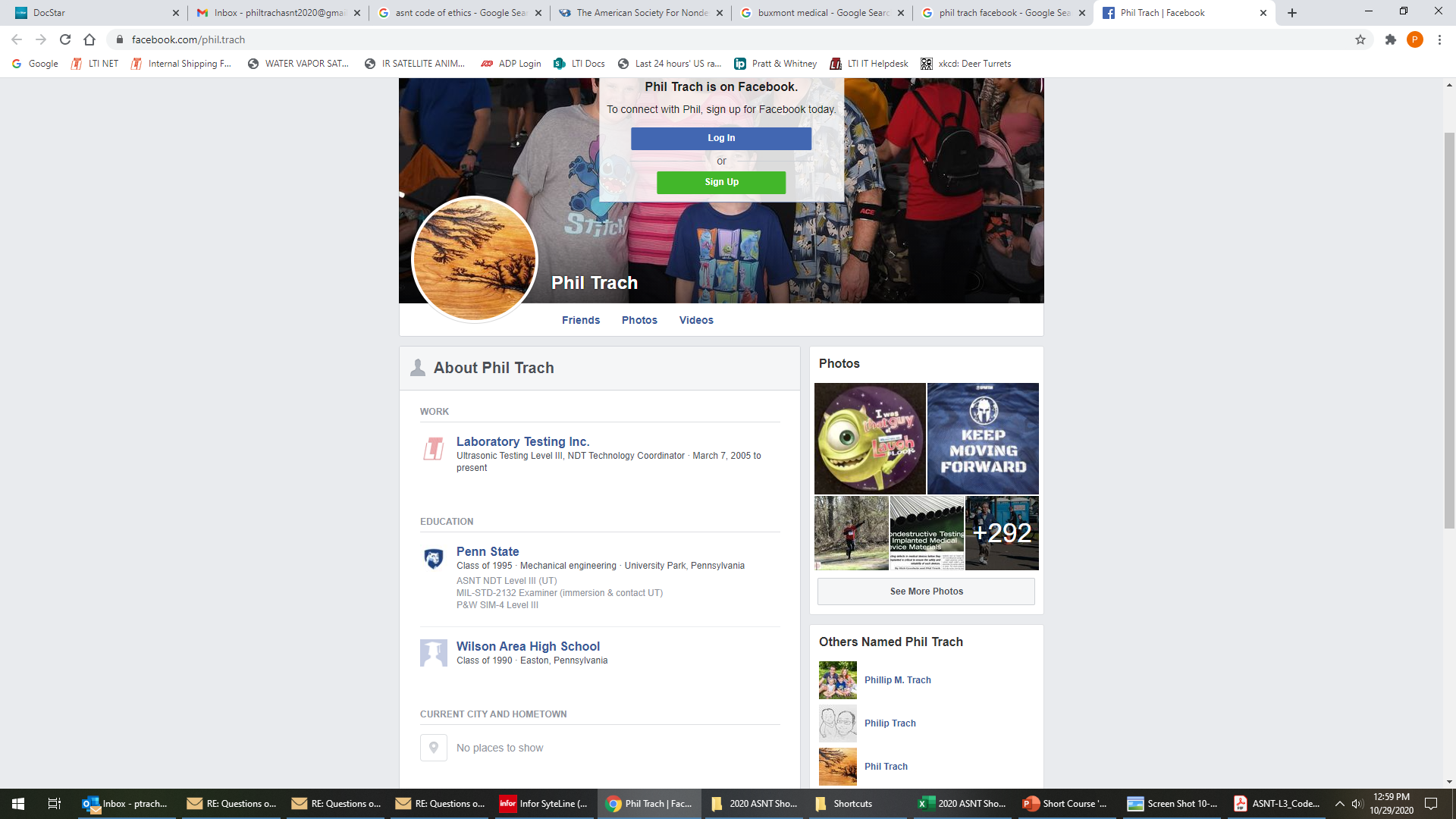 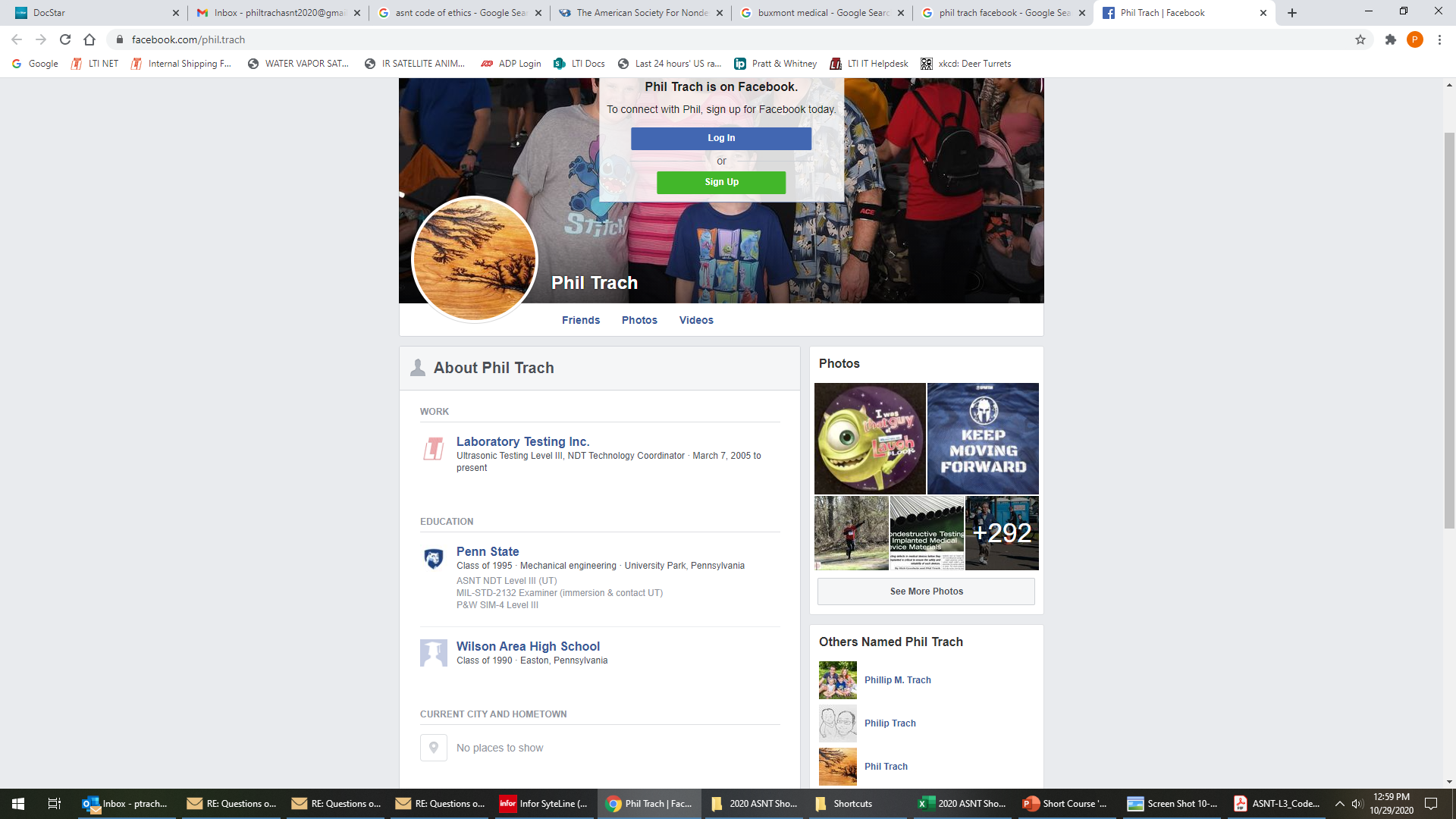 The ASNT Level IIICode of Ethics
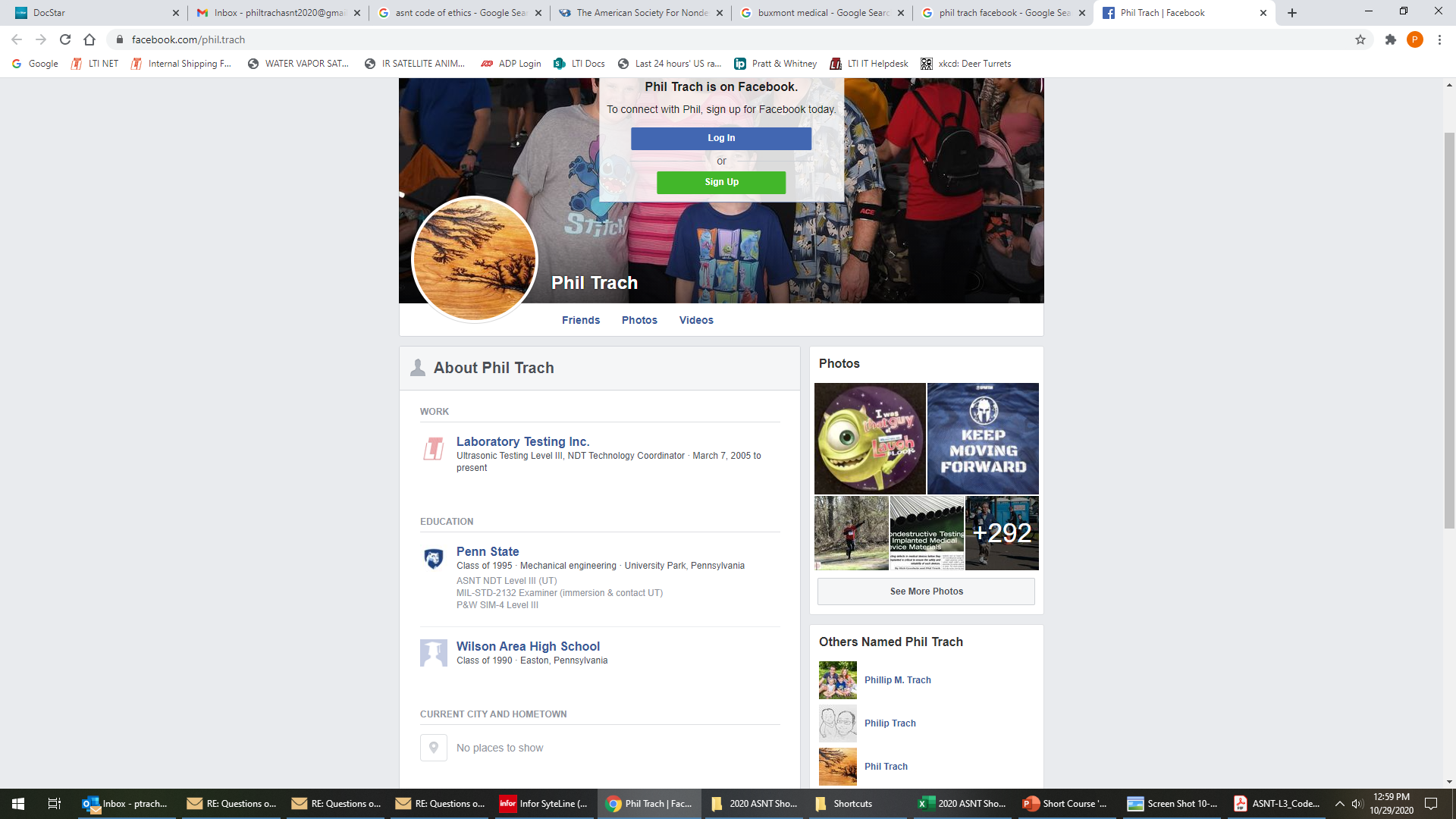 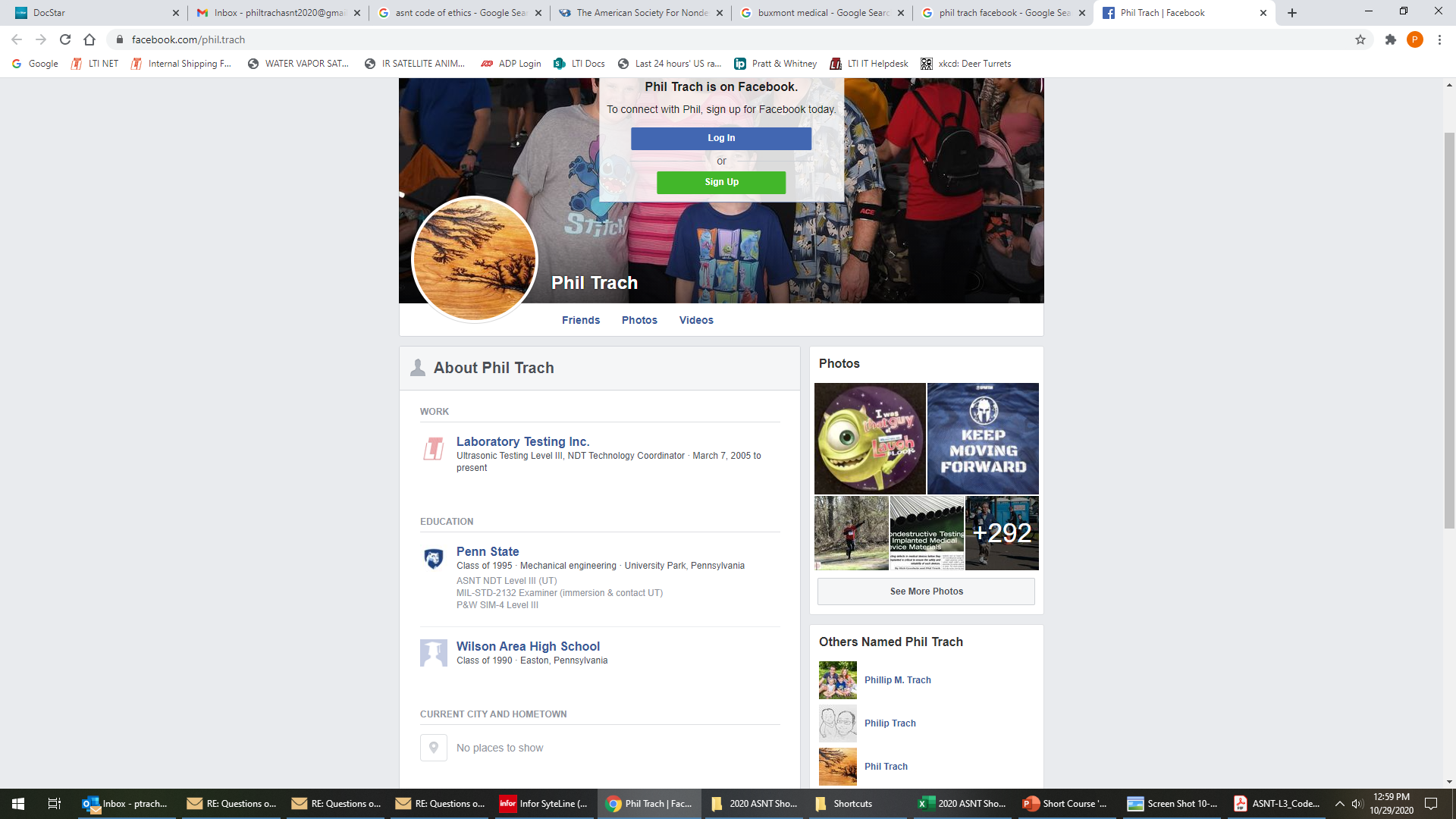 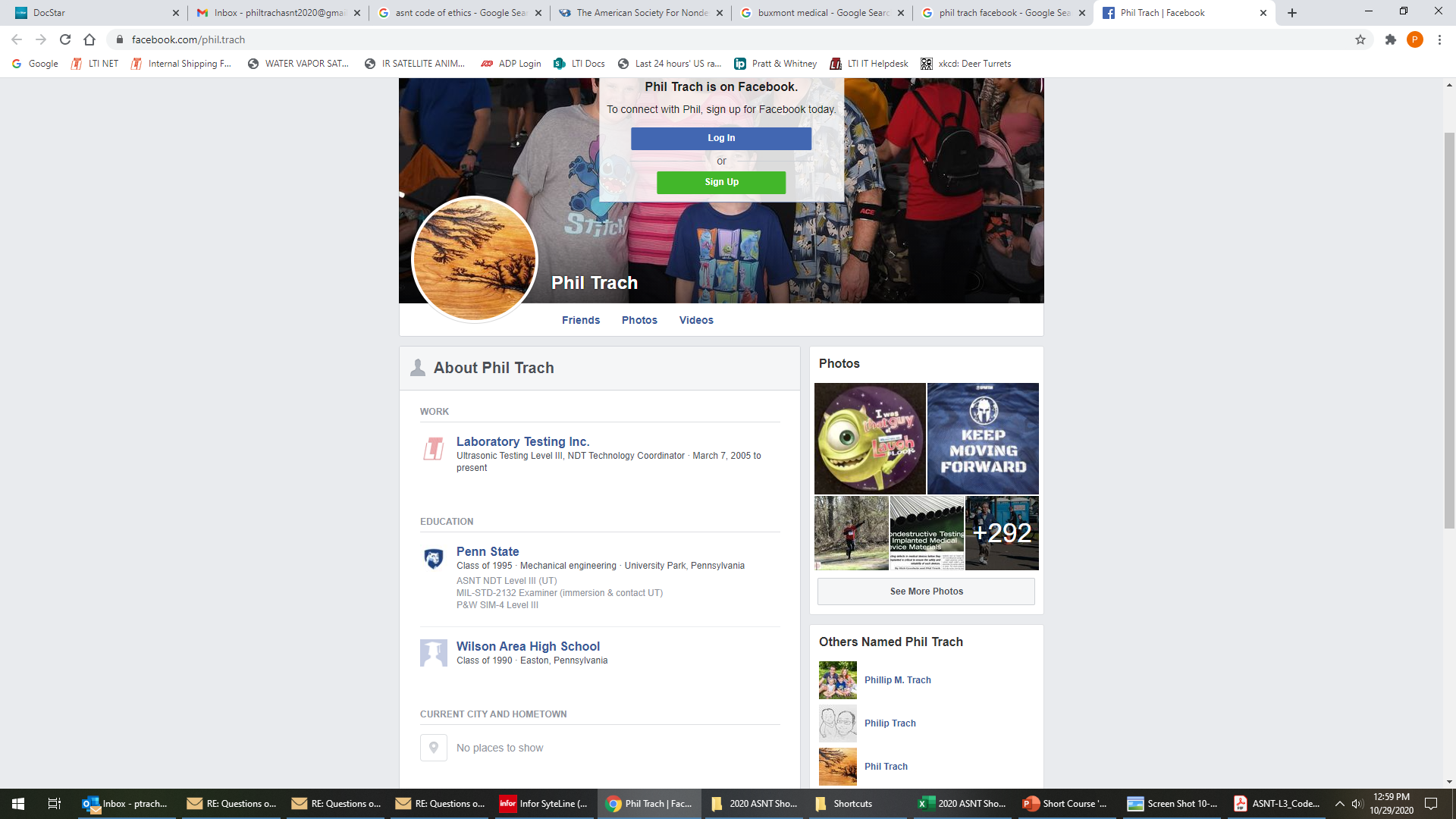 The ASNT Level IIICode of Ethics
The internet is forever.
I have permission…
…from LTI’s president to post this:



…from me to break the Fundamental Rule of Powerpoint Slides…
	Phil,
		It’s okay to break a style rule once in a while.
					Sincerely,
						Phil
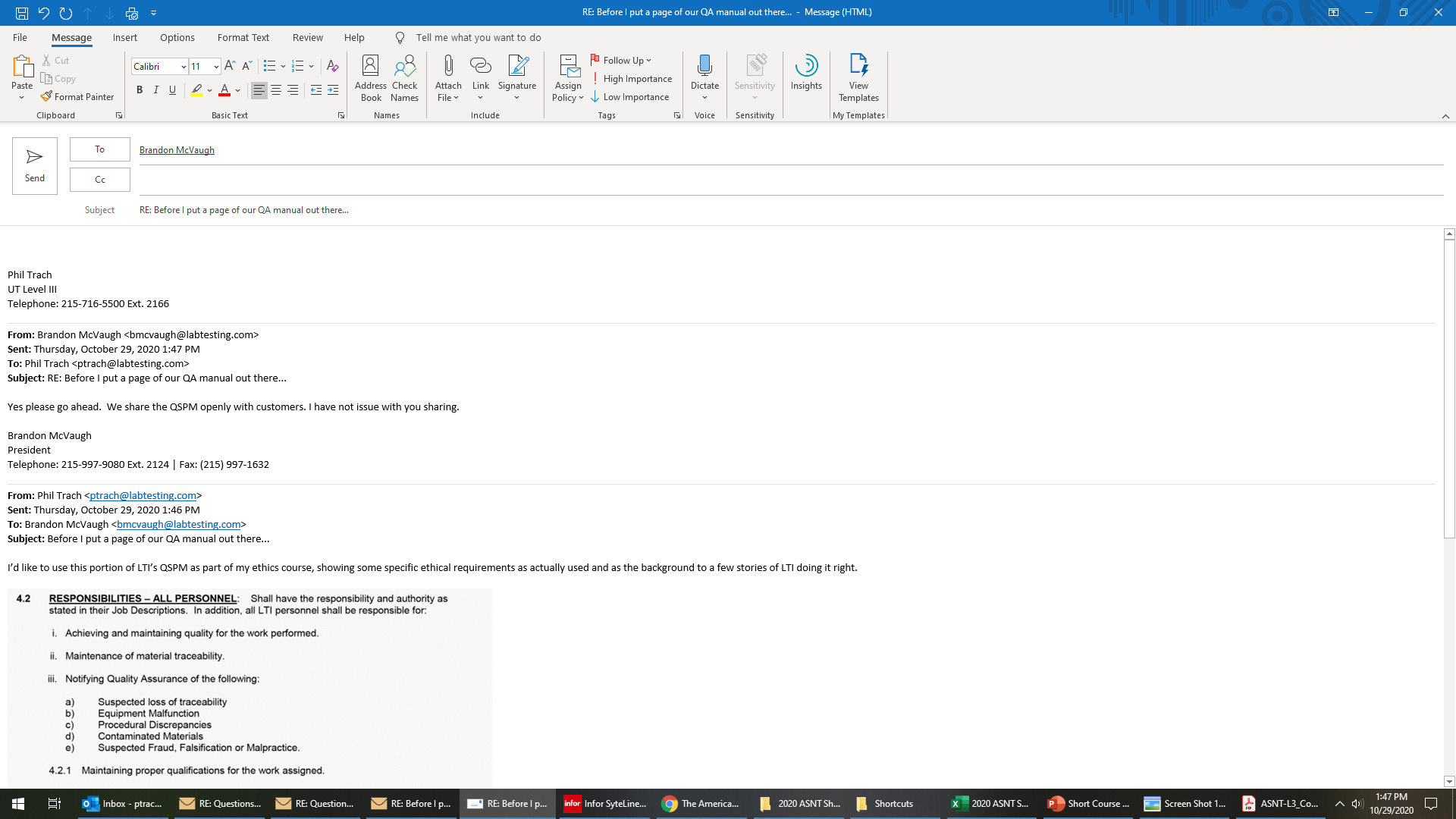 From our Quality Manual…
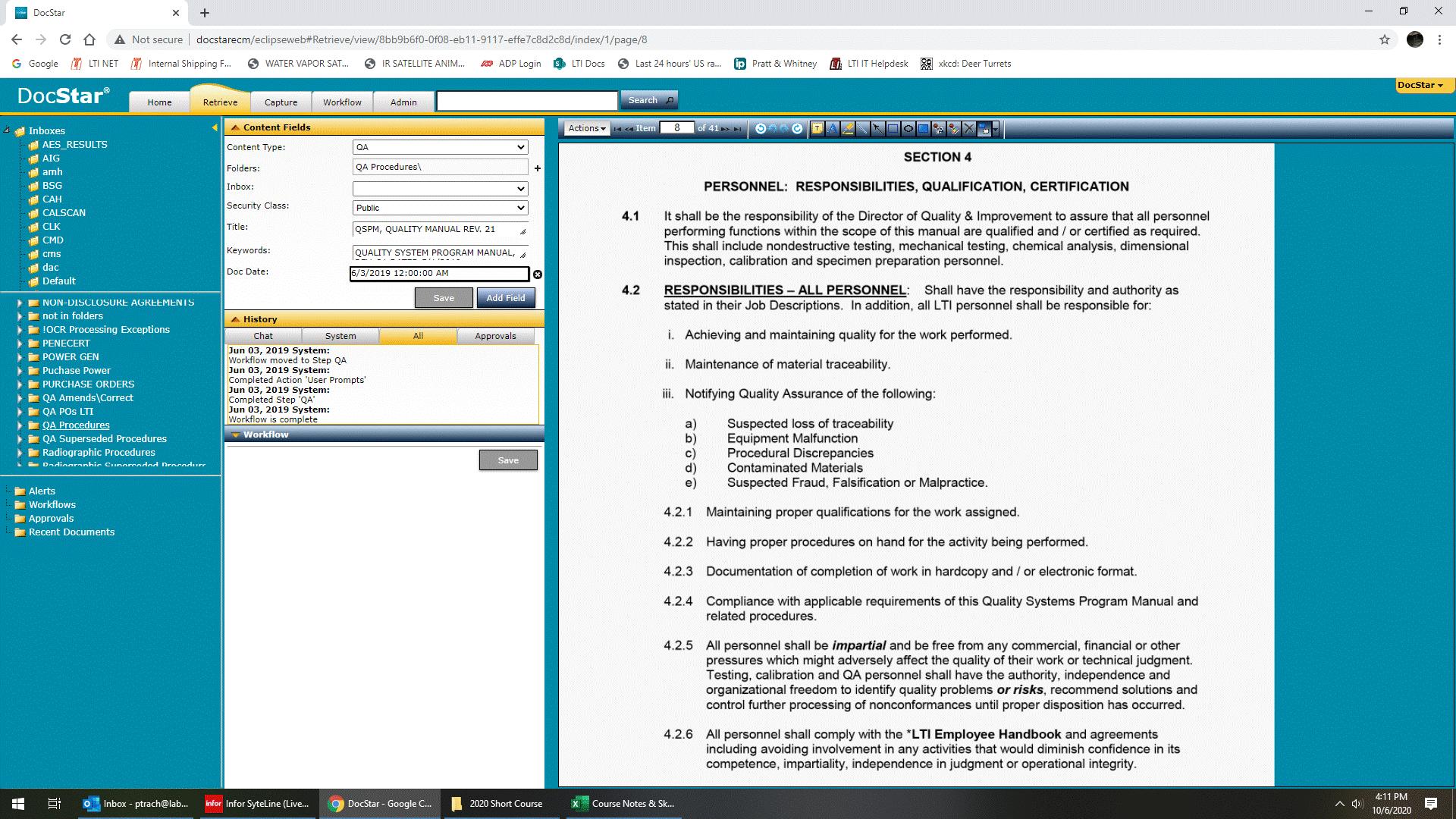 From our Quality Manual…
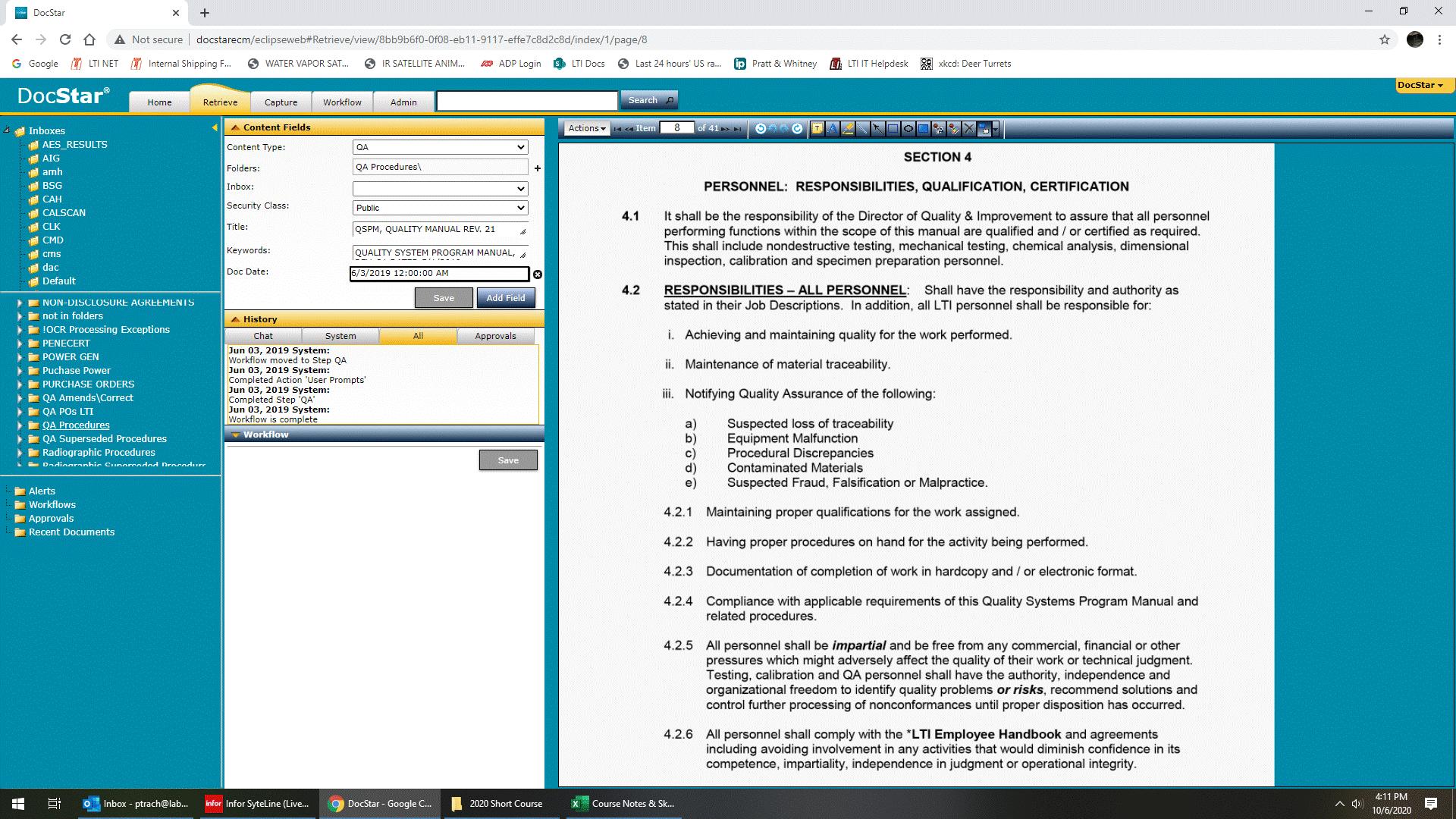 Yet another poll…
Do you have similar text in your Quality Manual?

A.  Yes, I keep it on my desk for just this situation
B.  I didn’t look it up just now, but I’m quite sure
C.  I don’t know offhand, but something like it is probably there
D.  I have no idea, no one reads those things anyway
E.  What’s a Quality Manual?
From our Quality Manual…
Why have one?






I mean, other than that the industry requires it.
From our Quality Manual…
Traceability is part of ethics
4.2.iii.a
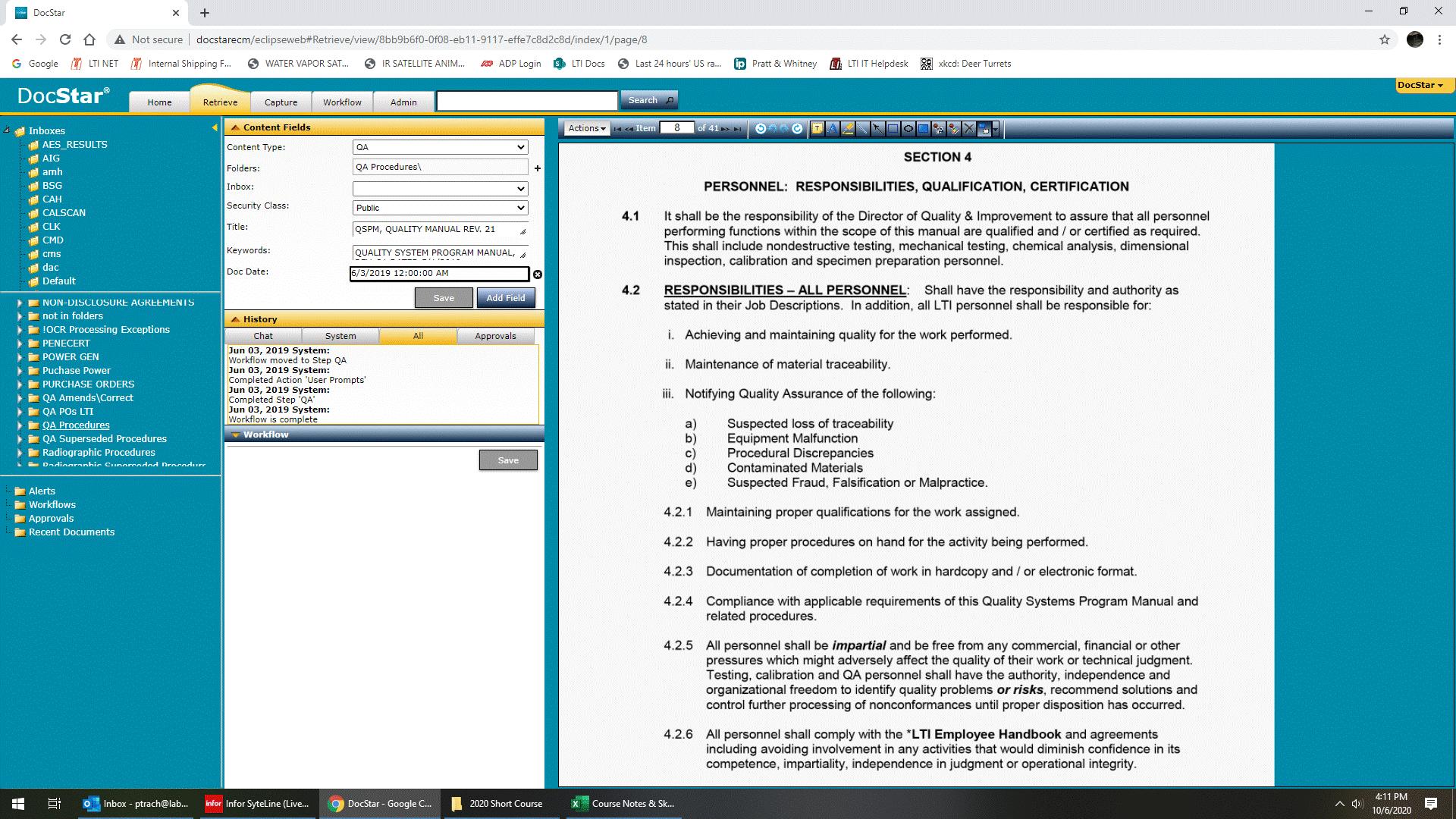 A more serious poll…
Which is these is the worst consequence you ever personally had from making a tough ethical call?

Job change (quit or dismissed)
Formal disciplinary action
Informal but real consequence (e.g. bad performance review)
Informal comment with no lasting consequences
None of these things have ever happened to me
Stating and asking the obvious…
An ounce of prevention is worth a pound of cure.
	How do you *prevent* ethical breaches?

Honesty is the best policy.
	How do you keep people honest,
		especially in the face of some strong temptations?
Stating and asking the obvious…
How do you make it easy to do the right thing and hard to do the wrong thing?
What you might do…
How do you make it easy to do the right thing and hard to do the wrong thing?

(Stating the obvious)
	Fraud and Falsification Statement and Penalty
	Audits and Overchecks
	Personal Examples
		when the tough call has to be made
		of when making the tough call doesn’t “hurt”
A personal example…
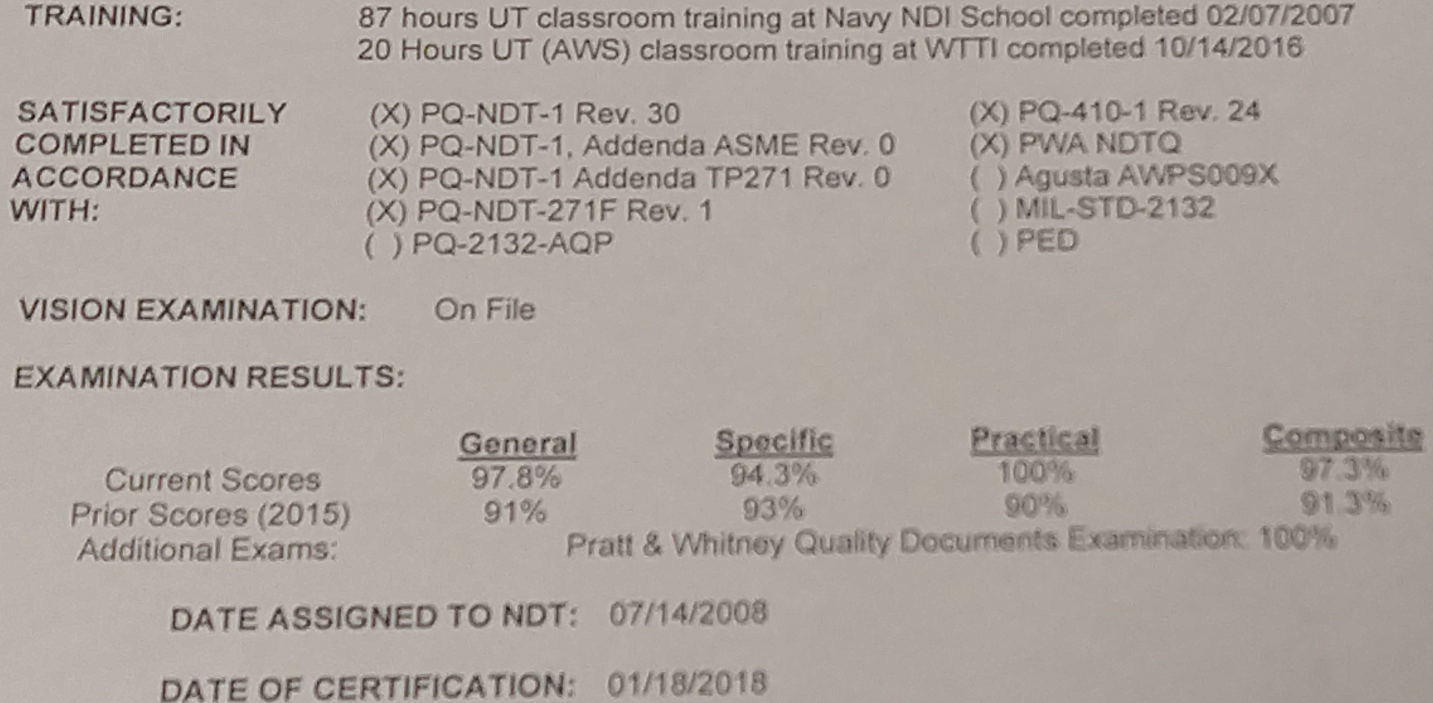 A personal example…
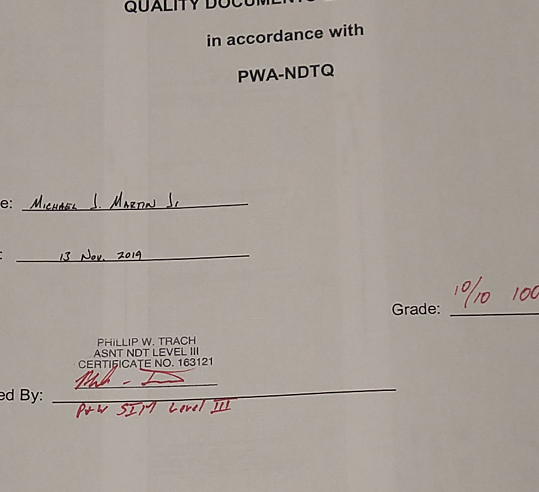 A personal example…
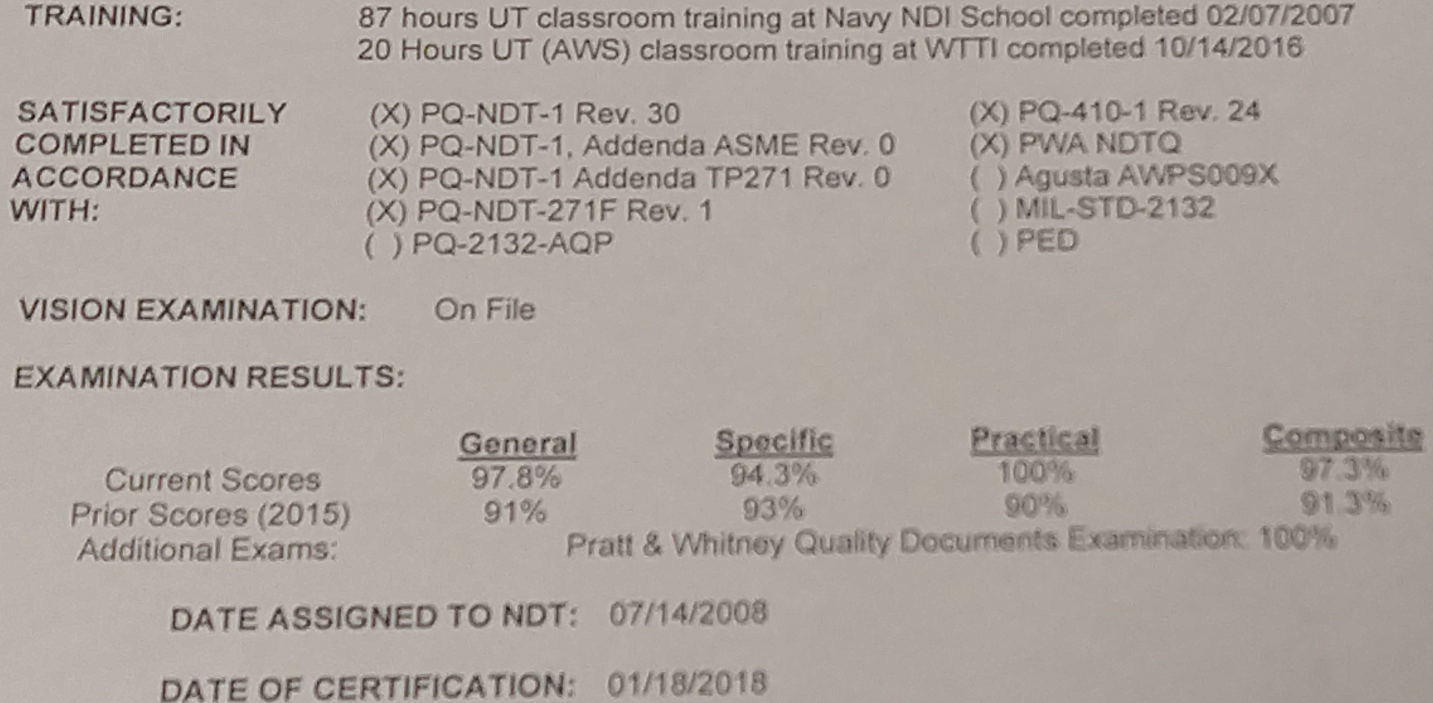 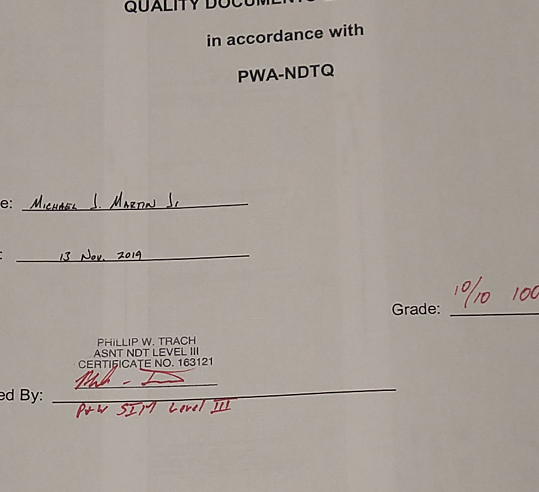 A personal example…
IF IT’S NOT DOCUMENTED,
A personal example…
IF IT’S NOT DOCUMENTED,

				IT DIDN’T HAPPEN.
A personal example…
(But who’s gonna know?)
A personal example…
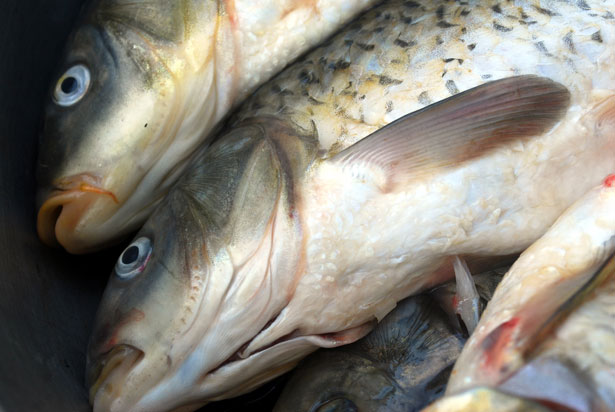 A personal example…
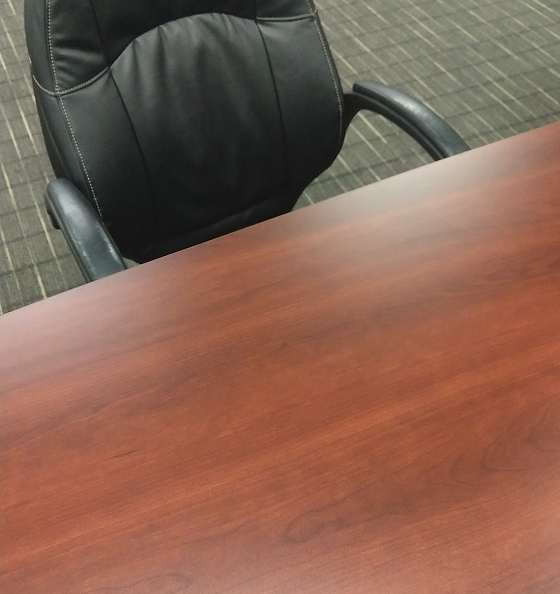 Some adjectives…
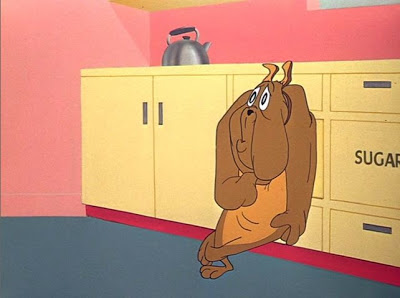 Trustworthy?
Above reproach?
No questions?
Illustrations…
Illustrations…
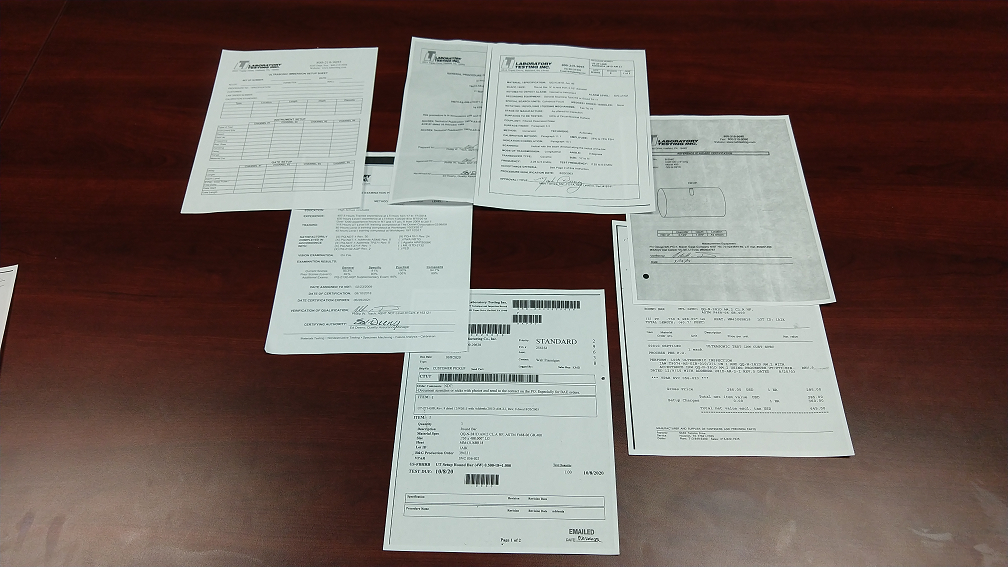 Illustrations…
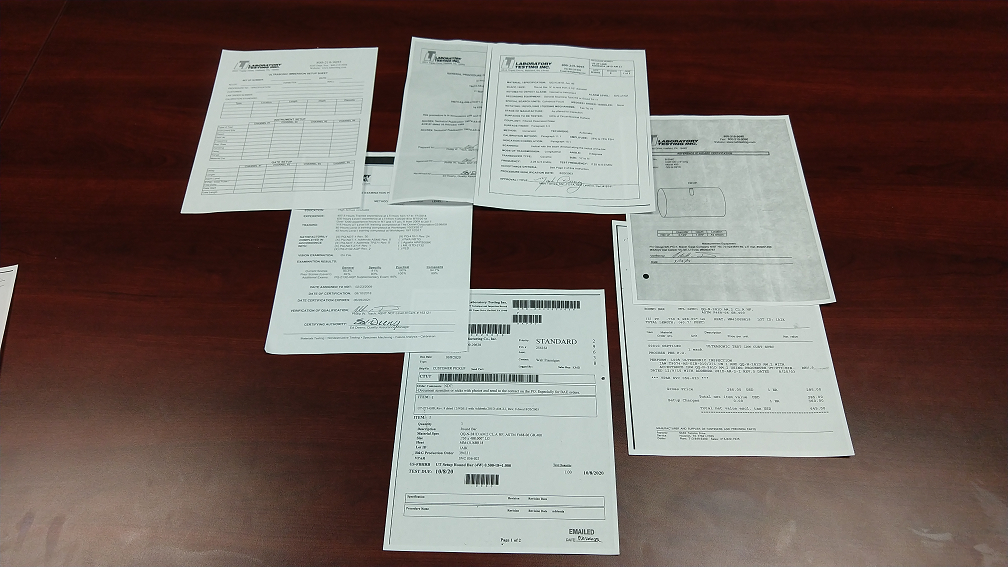 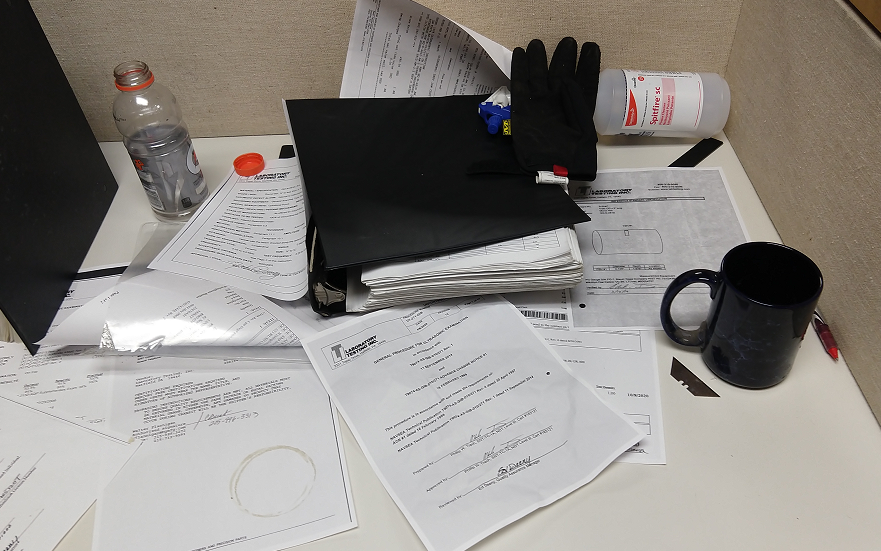 And audits (ugh)…
Three rules…
And audits (ugh)…
Three rules…

Honest
And audits (ugh)…
Three rules…

Honest
	Brief
And audits (ugh)…
Three rules…

Honest
	Brief
		“I don’t know.”
And audits (ugh)…
Two approaches…
And audits (ugh)…
Two approaches…
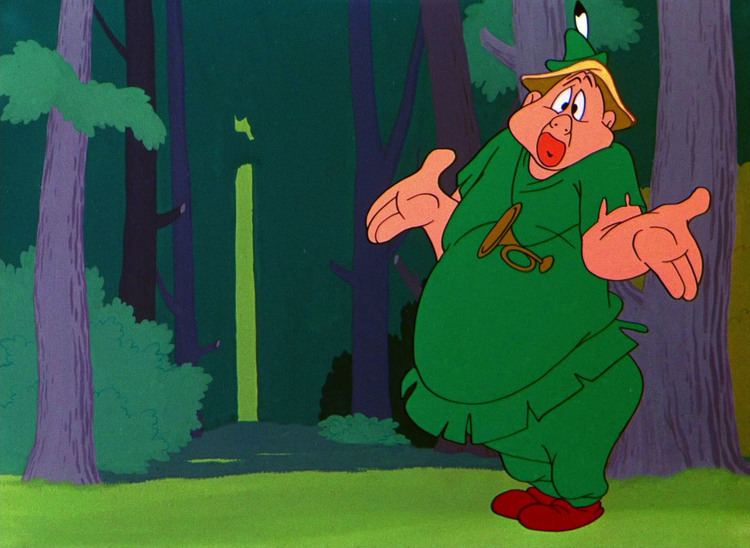 And audits (ugh)…
Two approaches…
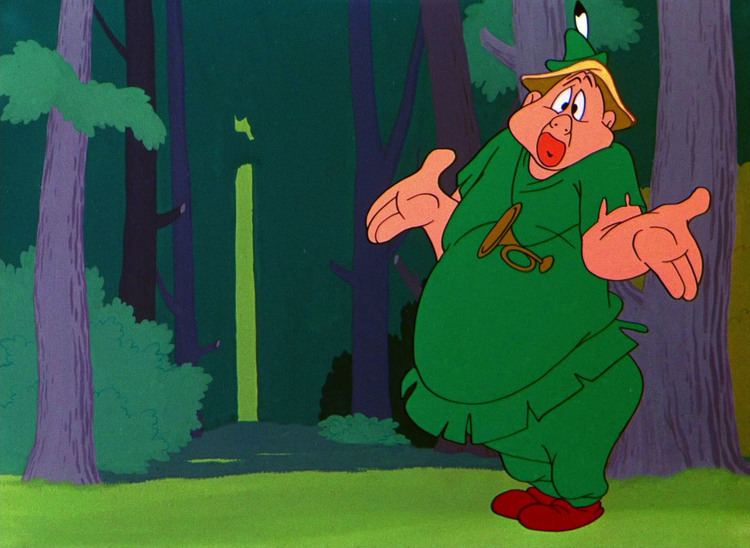 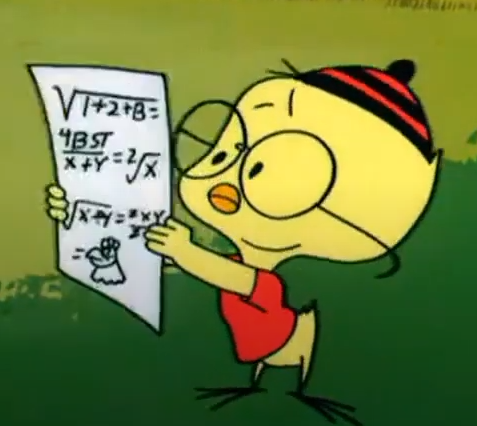 Some suggestions I’ve gotten:
“…checklists, so nothing gets missed and you can see that someone at least claimed to follow it.”
“Make sure the purchasing documents are clear about requirements…”
“…approach auditing with a healthy sense of skepticism and distrust…”
“…not taking their word for it…”

“I have to review required processes and procedures and check them off. 
Oversights are eliminated.”

“Overchecks with signoffs…”
Some things which work…
…and which might be worth thinking about and applying where you are….
Some things which work…
Time…
Some things which work…
Time…

Never time to do it right, but always time to do it over.
Some things which work…
Right equipment…
Some things which work…
Right equipment…

Any tool can be the right tool.


- Red Green
Some things which work…
Training…
Some things which work…
Training…


I hear, and I forget;
	I see, and I remember;
		I do, and I understand.

- (attributed to China)
Some things which work…
QA Systems…
Some things which work…
QA Systems…
	

Testing, calibration, and QA personnel shall have the authority, independence and organizational freedom to identify quality problems or risks, recommend solutions and control further processing of nonconformances until proper disposition has occurred.	
- LTI QSPM Para 4.2.5
Some things which work…
Oversight…
Some things which work…
Oversight…


As Captain...I am responsible for the conduct of the crew under my command.

James T. Kirk, Star Trek VI: The Undiscovered Country
Some things which work…
Documentation…
Some things which work…
Documentation…


If it’s not documented, it didn’t happen.

- (various, used often in ASNT)
Some things which work…
Culture…
Some things which work…
Culture…


All anyone asks for is a chance to work with pride.

- W. Edwards Deming
Some things which work…
Continuous Improvement…
Some things which work…
Continuous Improvement…


If it ain’t broke, you haven’t played with it enough.

- (various, one of the author’s favorites)
Some things which work…
Pay Attention…
Some things which work…
Pay Attention…

In the fields of observation,
chance favors only the prepared mind.

- Louis Pasteur
It’s easy to do the right thing
It’s easy to do the right thingwhen there’s no other choice.
It’s easy to do the right thingwhen there’s no other choice.ptrach@labtesting.com